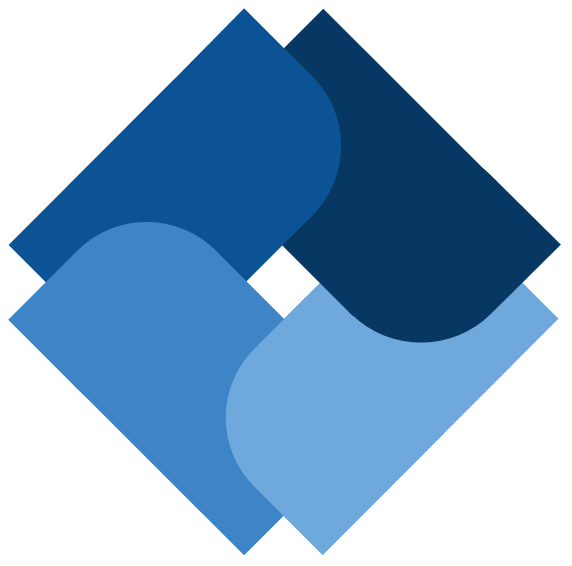 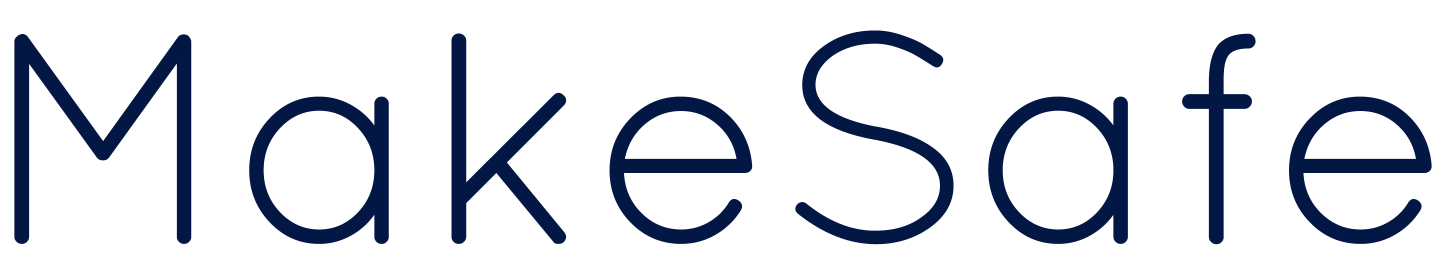 Developing a Mobile Application to Assist Probationers with Better Decision Making
Senior Capstone Project
Computer Science Department 
Texas Christian University
[Speaker Notes: Matt
***SENIOR CAPSTONE PROJECT*** <-- must say this here
Introduce team
Introduce People]
Team
Matthew Butz – CITE 
Zachary Morris – CS 
Marcus Beal – CS
David James – CITE
Sponsor
TCU Institute of Behavioral Research
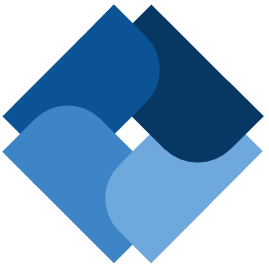 [Speaker Notes: IBR designed screens]
Topics
MakeSafe Background
Requirements and Goals
Schedule
Software Overview 
StaySafe and KeepSafe
Issues Encountered
Takeaways
Results and Future Work
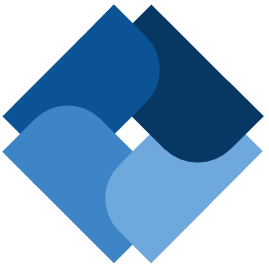 [Speaker Notes: Marcus
Don’t read on screen exactly]
Background
Disease Risk Reduction in criminal justice systems
No policies or care integration
Project Sponsor:
Institute of Behavioral Research at TCU
Funded by grant to TCU through NIDA/NIH
Multi-phase research project
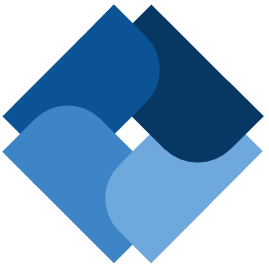 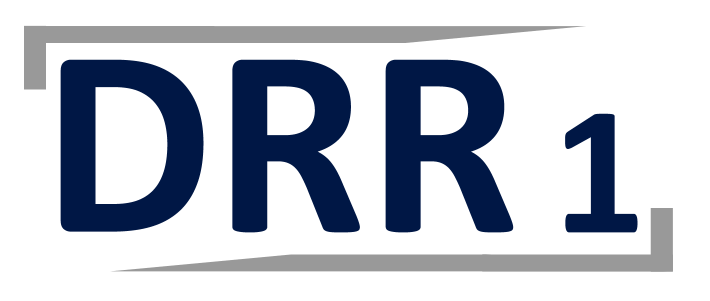 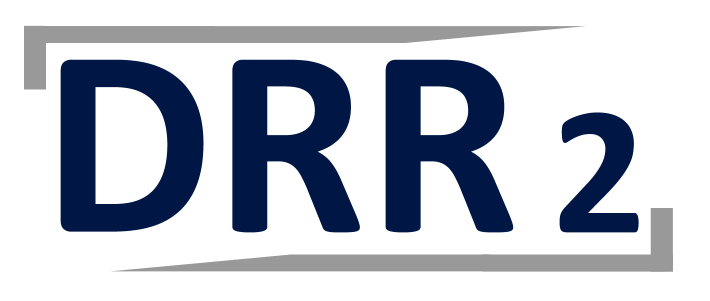 &
[Speaker Notes: Matt
Who are our sponsors? What do they do?
Where did they get their funding from? Why?
What prompted IBR to start the DRR2/StaySafe project?
What were the positive results from earlier projects that pushed them into this application?
What is their end-goal for this application?
DRR1 and risk reduction]
Project Requirements
An application for Android tablets
12 self-administered, didactic sessions  
User interactions saved for analysis
Minimal administration, training, and maintenance
Free to probation departments through IBR
Post-delivery version updates
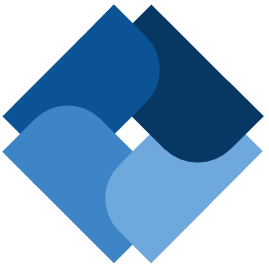 [Speaker Notes: Marcus
IBR’s Requirements:
Why does MakeSafe exist?
What are we supposed to make? StaySafe app
What makes StaySafe different? Self-paced guided learning
How are they preforming research? Save interactions for analyses
What makes it low-maintainance?
Why is IBR making this free? By asking probationers to participate for parole compensation fee
Why did they need version updates? different curriculum for a variety of subject areas (HIV/Women’s Issues/…) reusable]
Project Goals
Extensive feedback opportunity
Meeting requirements
Simple curriculum updates
Application sustainability
Facilitate IBR research
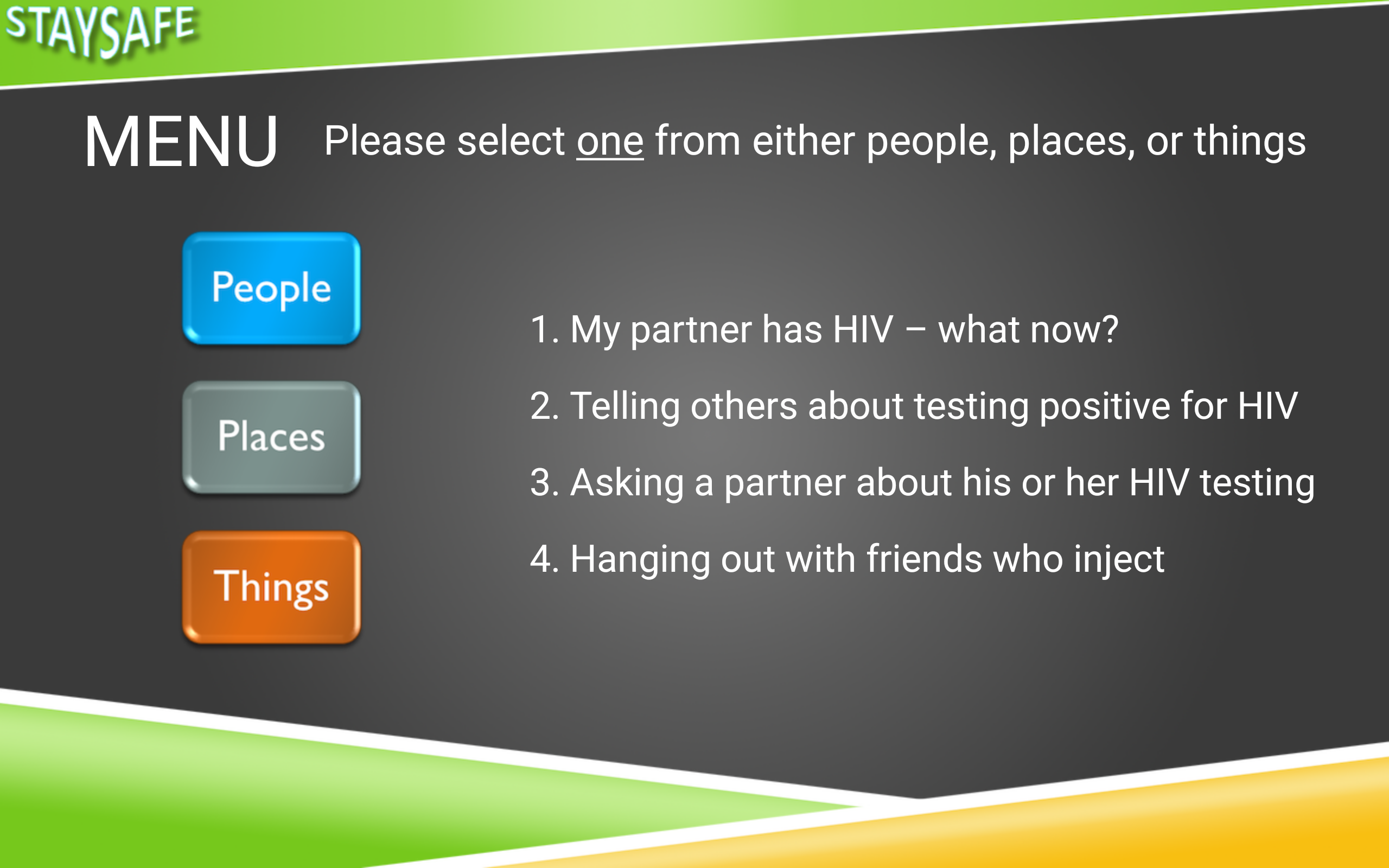 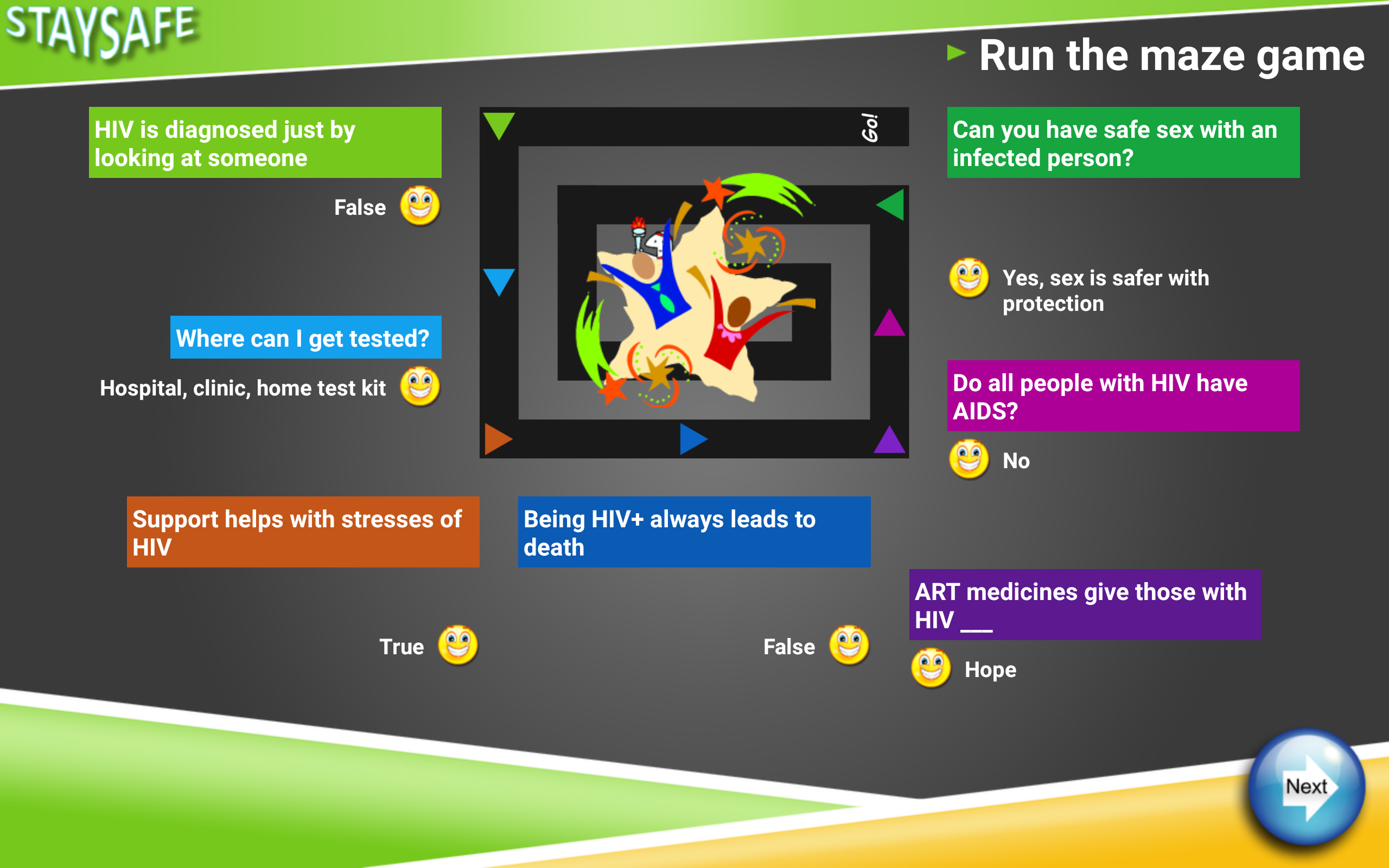 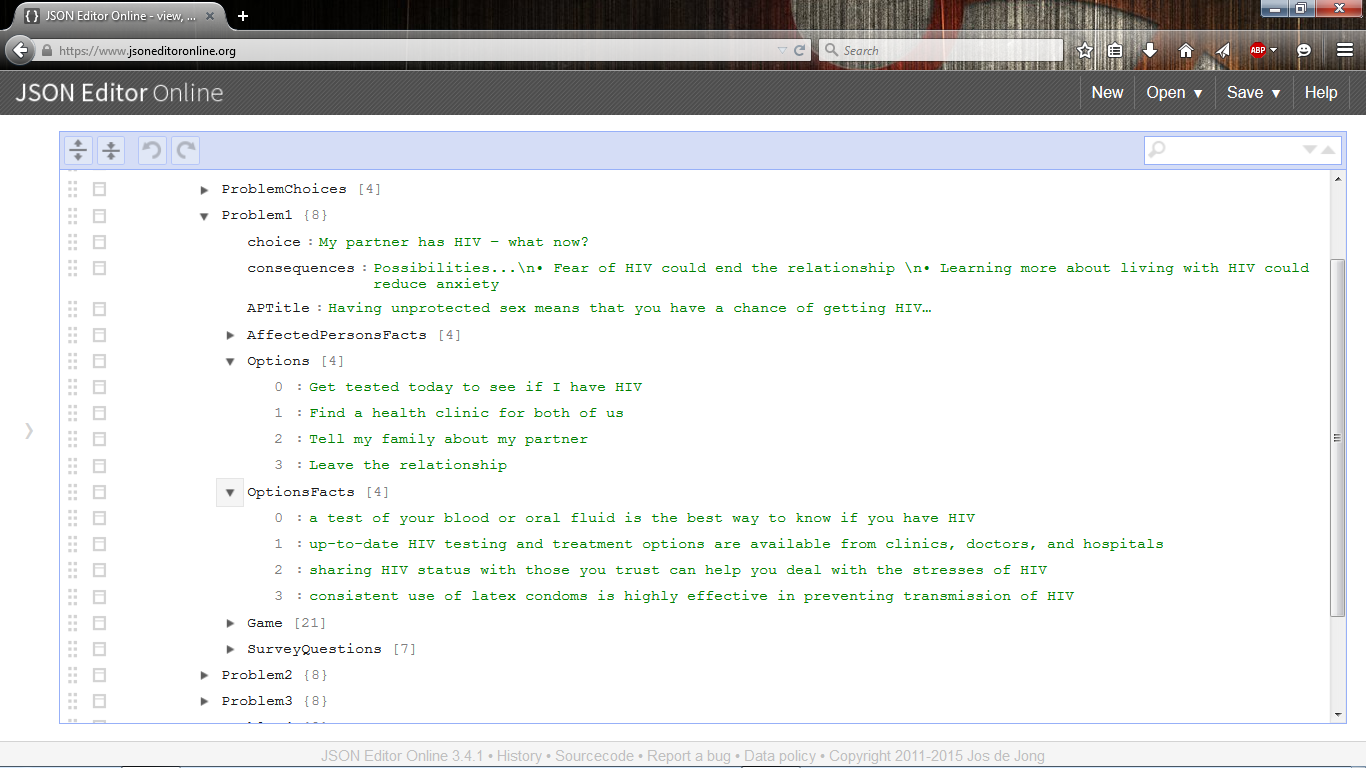 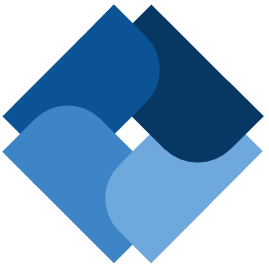 [Speaker Notes: David
Why did we want finish early? Theater test by IBR; verify functionality for research
Why did we have to make KeepSafe? 1600+ unique text fields
What makes this application sustainable? Shell – can stick any curriculum into the app and still functions as specified
How was the app “out-of-the-way” for IBR research? Self-su]
Project Schedule
Iteration 1 (Ended 1/9)
First delivery of application with initial design
Requirements gathering
Application framework
Iteration 2 (Ended 1/30)
Main functionality
Initial data variable export
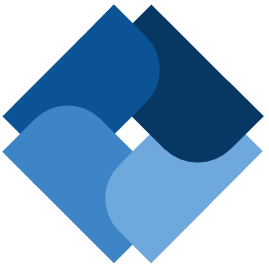 [Speaker Notes: David
Why did we want finish early? Theater test by IBR; verify functionality for research
Why did we have to make KeepSafe? 1600+ unique text fields
What makes this application sustainable? Shell – can stick any curriculum into the app and still functions as specified
How was the app “out-of-the-way” for IBR research? Self-su]
Project Schedule
Iteration 3 (Ended 3/19)
Functional application 
User acceptance testing
Initial curriculum publishing application 
Iteration 4 (Ended 4/1)
Support for all dynamic content 
Revisions, testing, bug corrections 
Final Delivery (4/23)
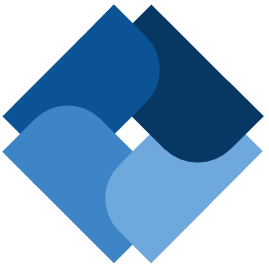 [Speaker Notes: David
Why did we want finish early? Theater test by IBR; verify functionality for research
Why did we have to make KeepSafe? 1600+ unique text fields
What makes this application sustainable? Shell – can stick any curriculum into the app and still functions as specified
How was the app “out-of-the-way” for IBR research? Self-su]
MakeSafe Software
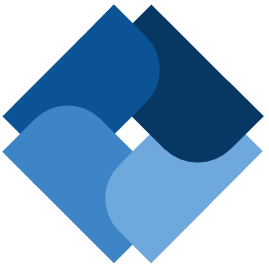 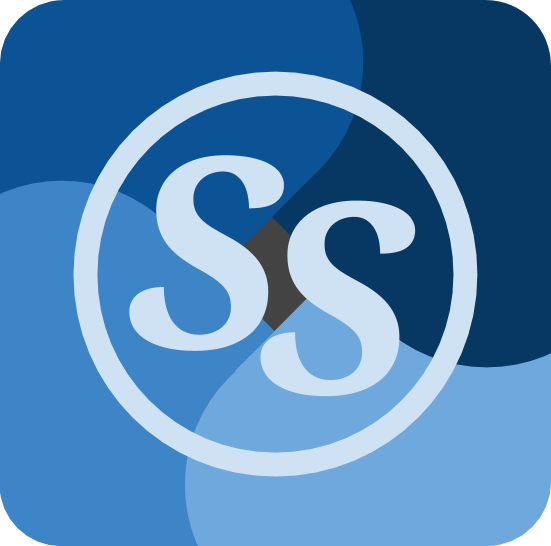 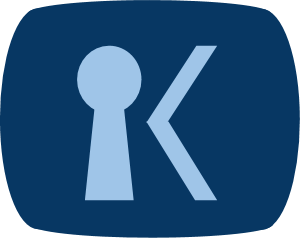 StaySafe
Application for Android tablets
The interaction point for probationers
Reads in content dynamically
Outputs research data
KeepSafe
Simple interface to edit complex JSON file
Publishes new versions of the StaySafe curriculum
Standalone Java application
[Speaker Notes: Marcus
2 parts of the MakeSafe solution
StaySafe
Android
User=Probationers
Dynamic content
Facilities research
KeepSafe
Versatility of any computer
Allows editing of StaySafe content; only IBR
Saves in JSON; read in efficiently by tablet
Simple utility for IBR 
1600 variables and values]
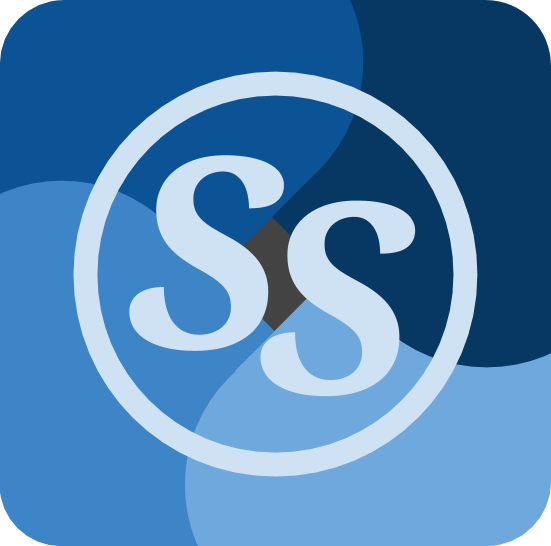 [Speaker Notes: Marcus
2 parts of the MakeSafe solution
StaySafe
Android
User=Probationers
Dynamic content
Facilities research
KeepSafe
Versatility of any computer
Allows editing of StaySafe content; only IBR
Saves in JSON; read in efficiently by tablet
Simple utility for IBR 
1600 variables and values]
StaySafe Session Structure Overview
WORK-IT
Introduction
1
12
2
User-driven
Choose from any problem area
First interaction with StaySafe
Guided walkthrough
Example execution video
Includes WORK-IT schema with pre-defined problem area
11
3
Participant Choice
10
4
Break from usual learning
Similar content; increased interaction
Videos
Games
Facts
9
5
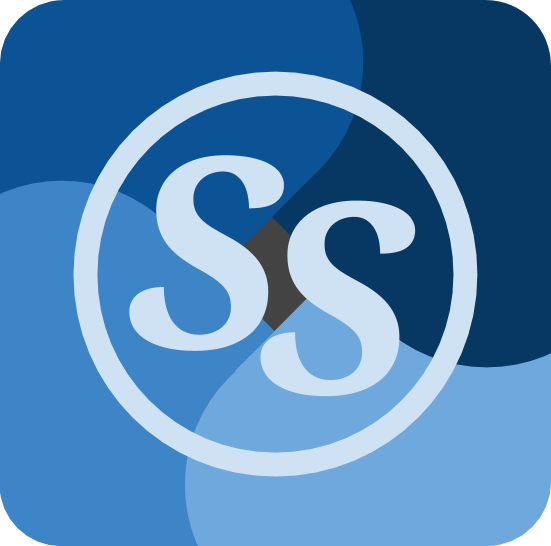 8
6
7
[Speaker Notes: Zack
***Created by IBR***
Path for user throughout their participation
Intro
User instructed to session completion
No problem choice
Instructional video
WORK-IT
Users choice in problem
Self-paced; private (no outside interaction)
Part.-Choice
Break from the normal
Designed to be fun and interactive
Saves unique data every session]
Session Structure
WORK-IT
Introduction
User-driven
Choose from any problem area
First interaction with StaySafe
Guided walkthrough
Example execution video
Includes WORK-IT schema with pre-defined problem area
Participant Choice
Break from usual learning
Similar content; increased interaction
Videos
Games
Reading
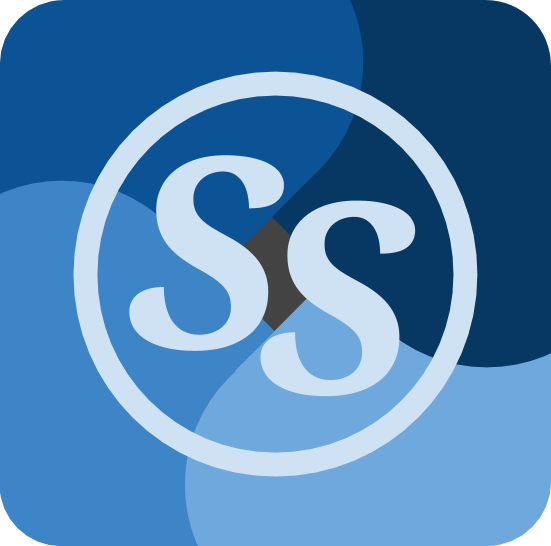 NTASC 2015
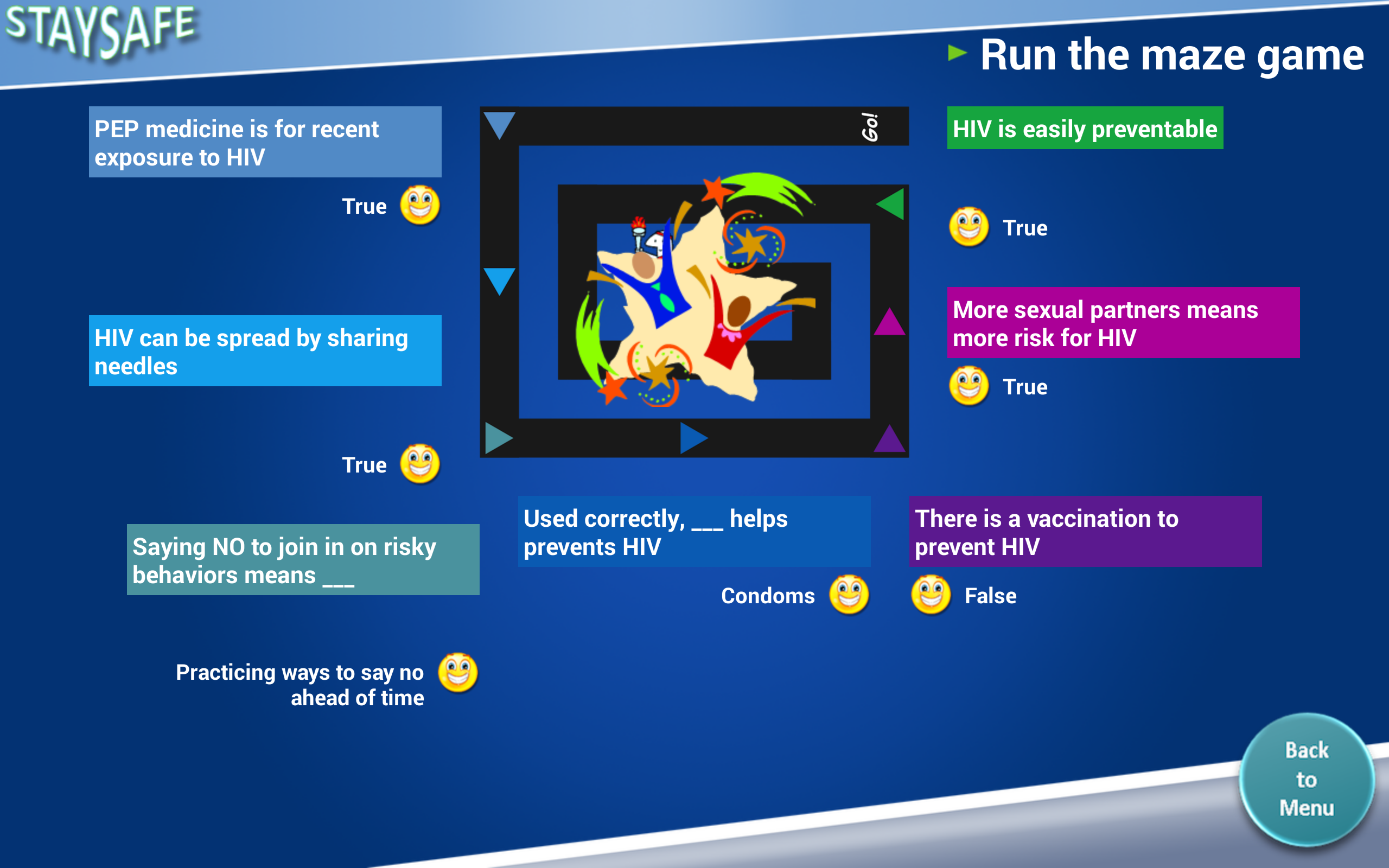 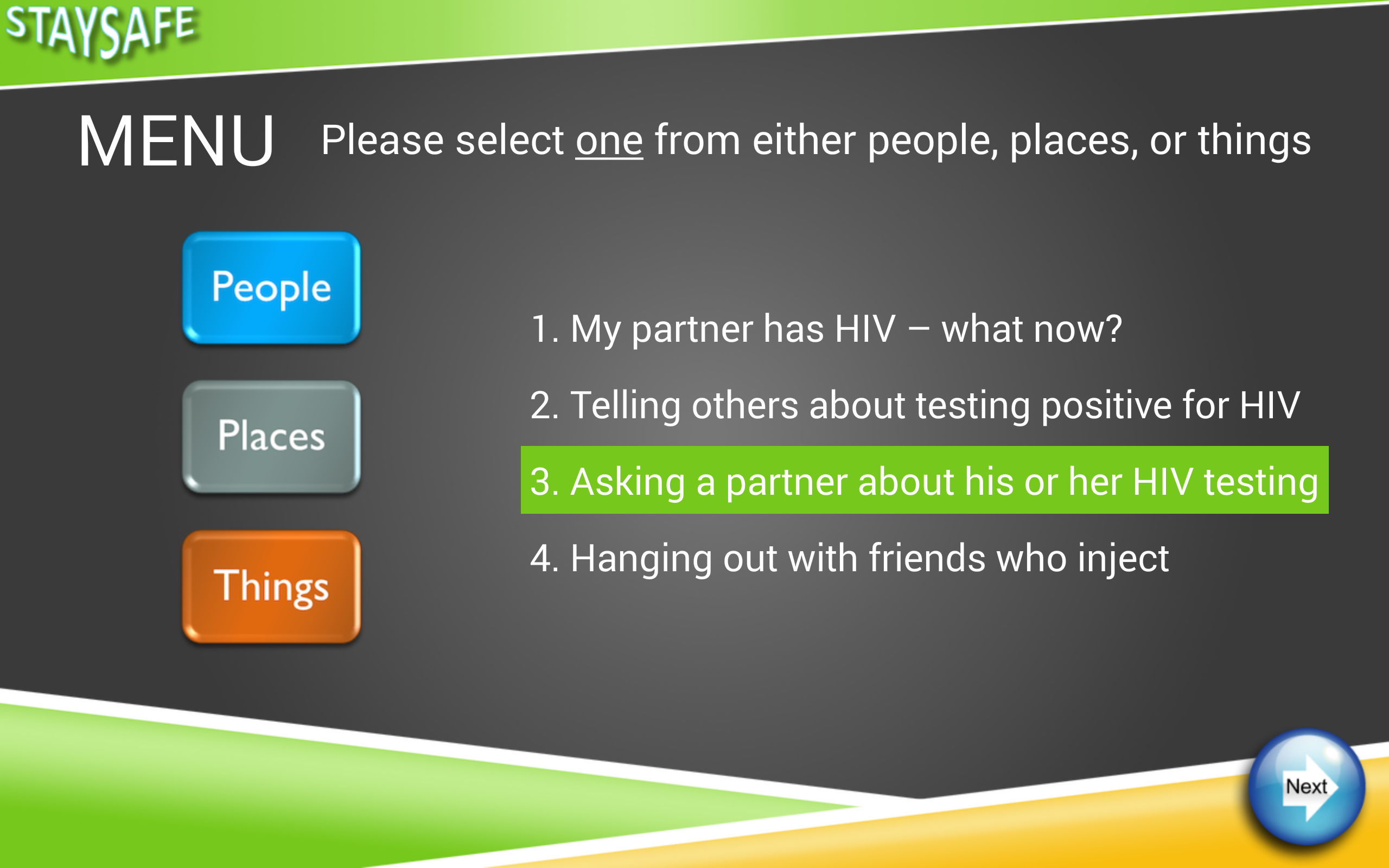 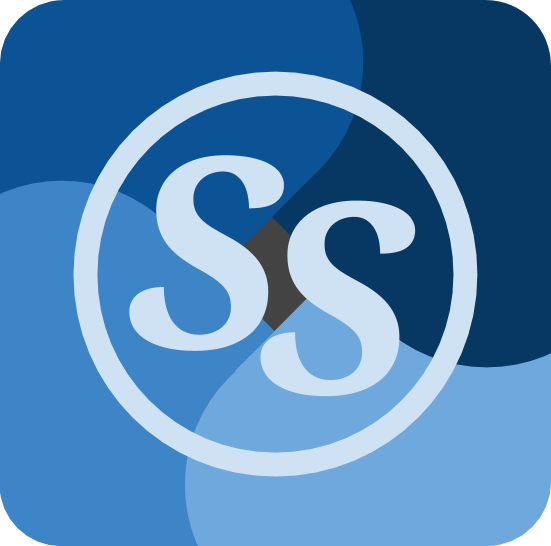 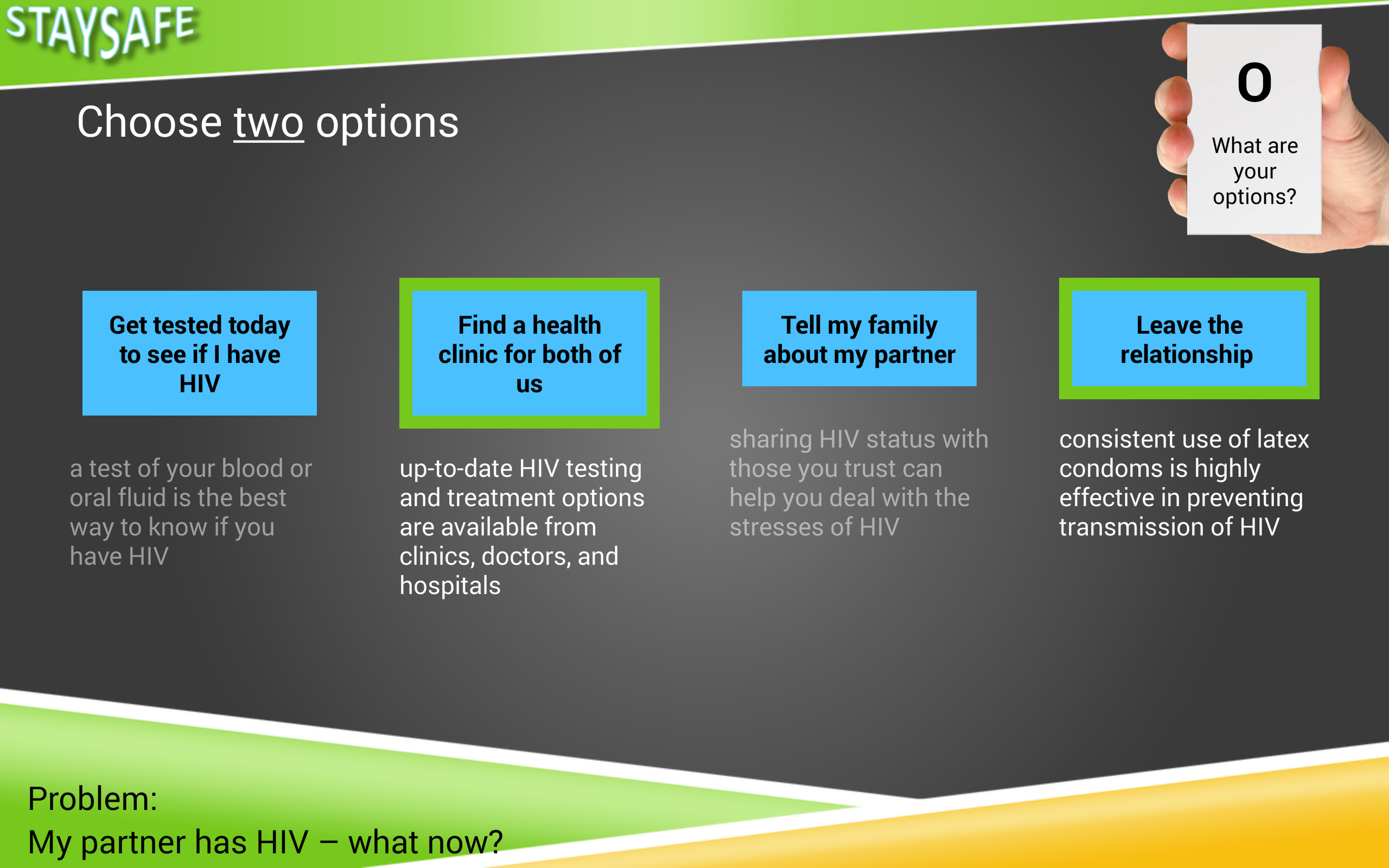 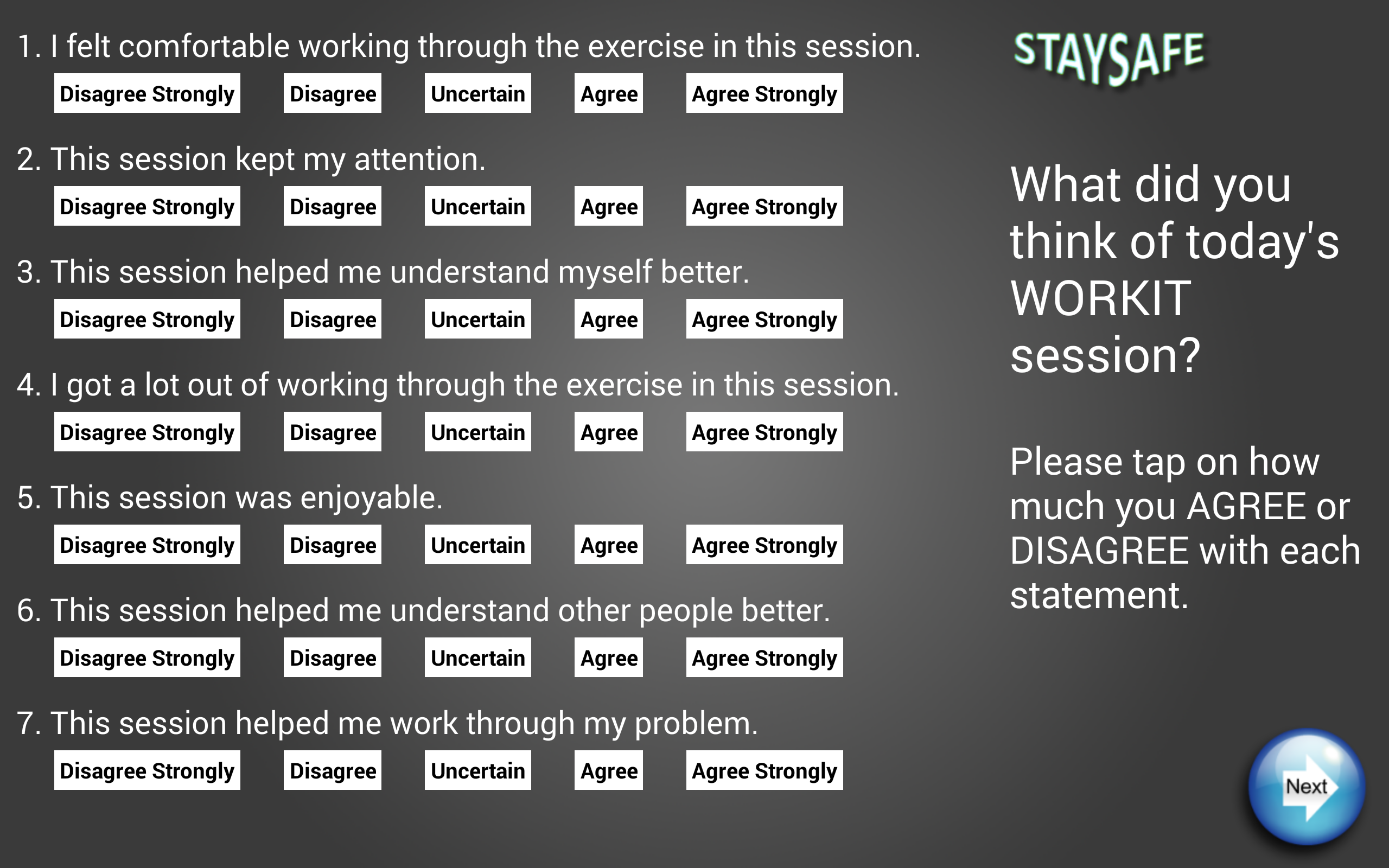 [Speaker Notes: Zack
Shown some of the 30+ unique screens designs in the app
Our task: 
  convert IBR design into android app
  adding the desired functionality

Each screen had own challenges
  animations
  timing
  displaying dynamic content
  large number of layout elements
  displaying appropriate feedback for the user]
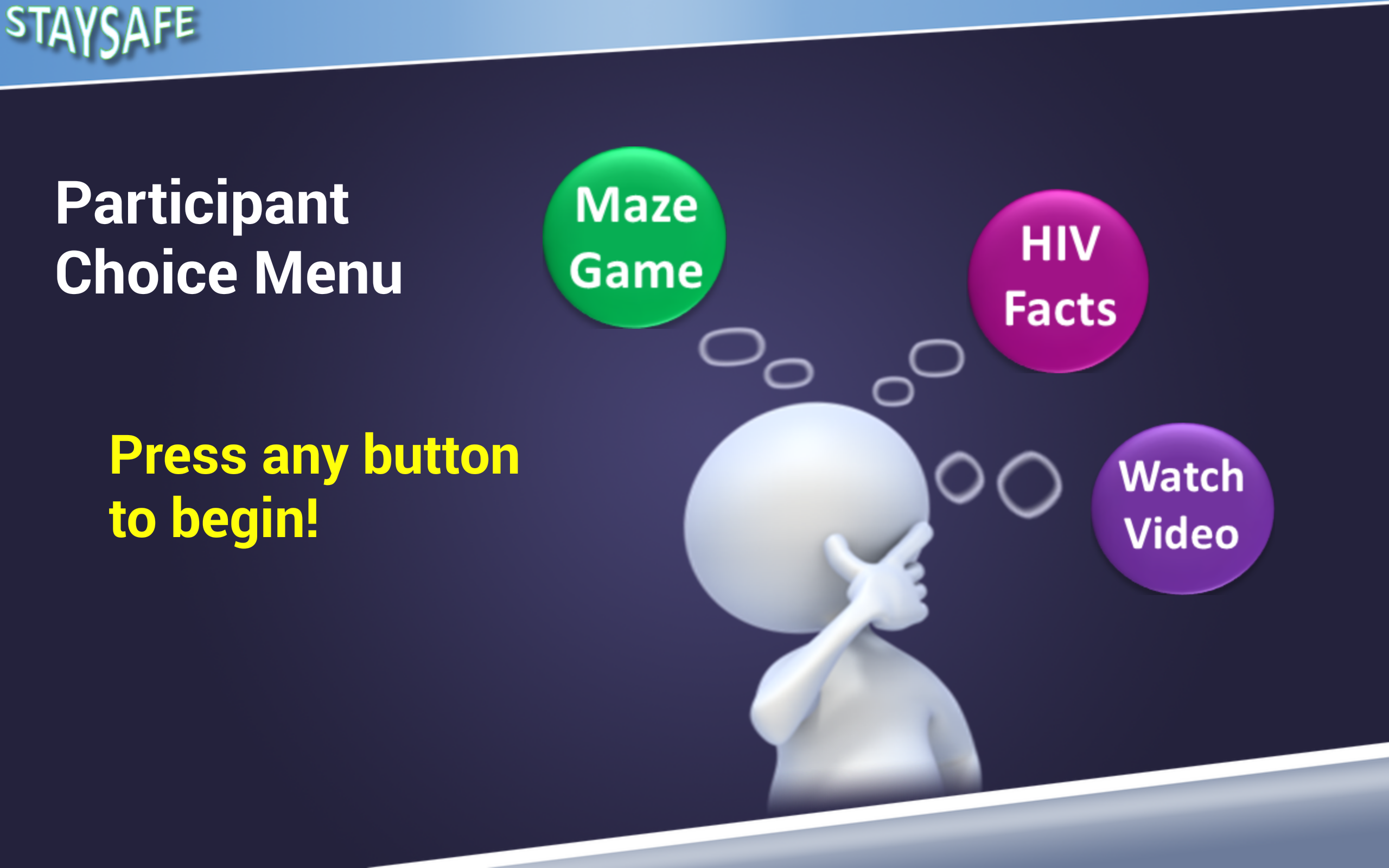 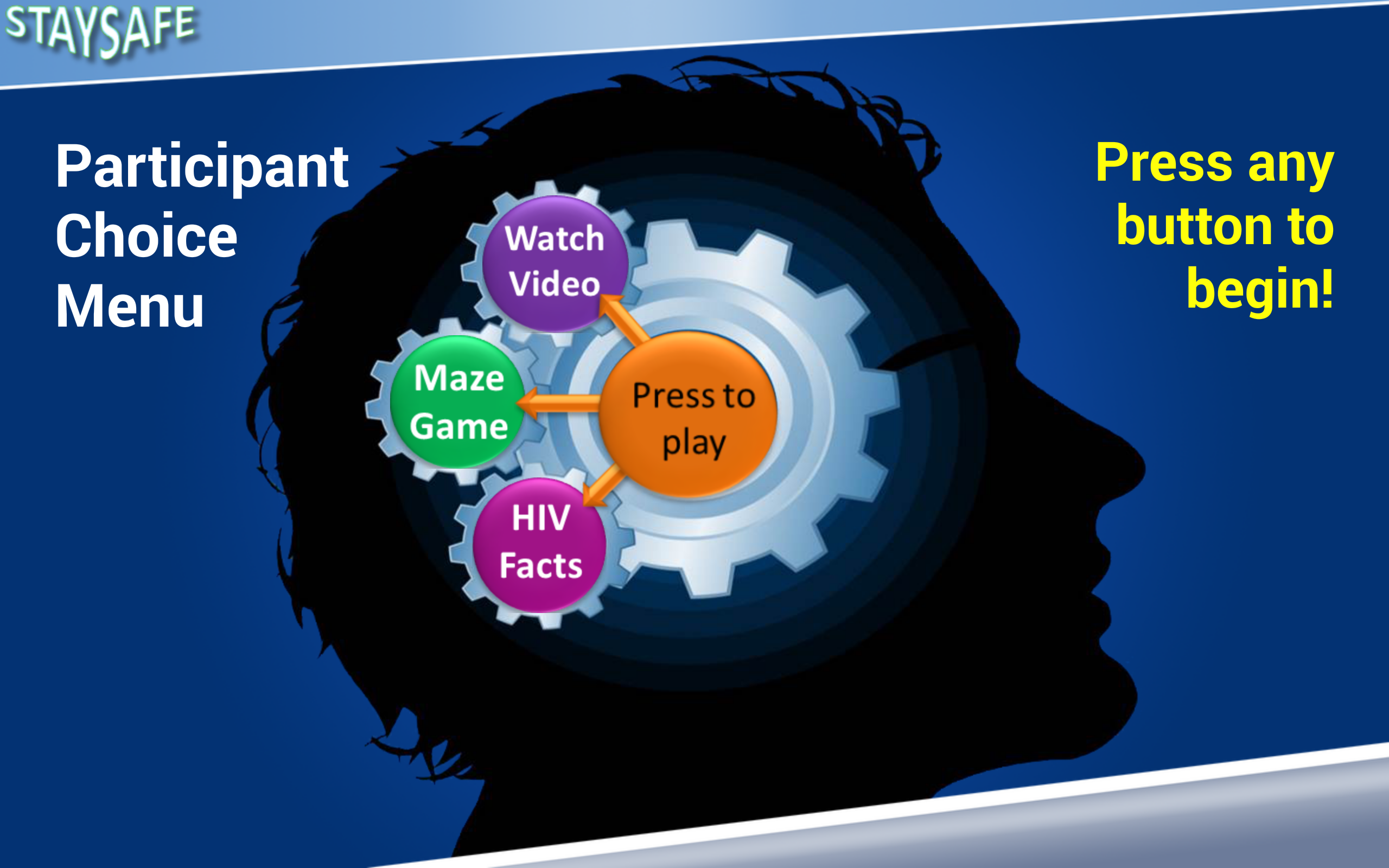 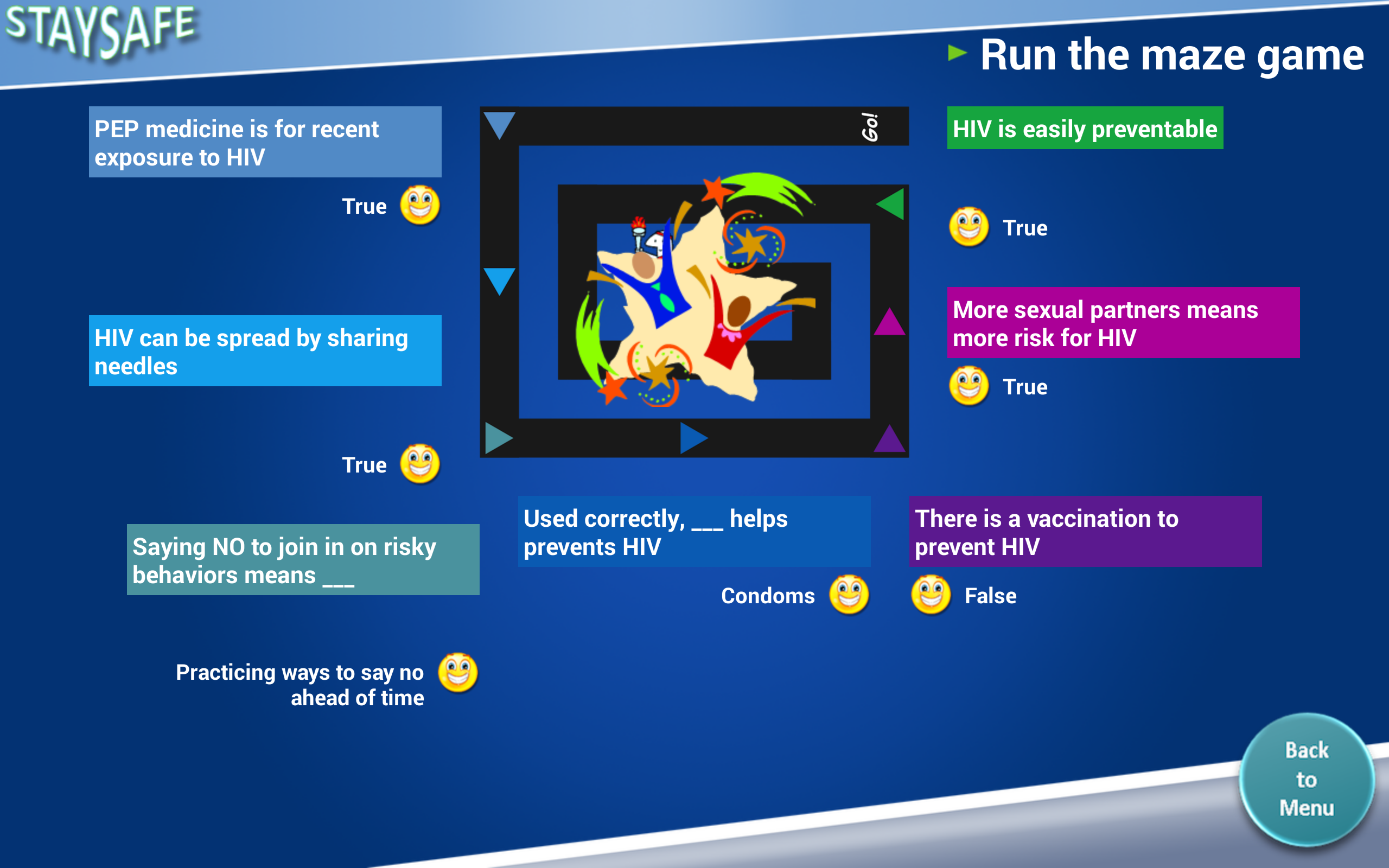 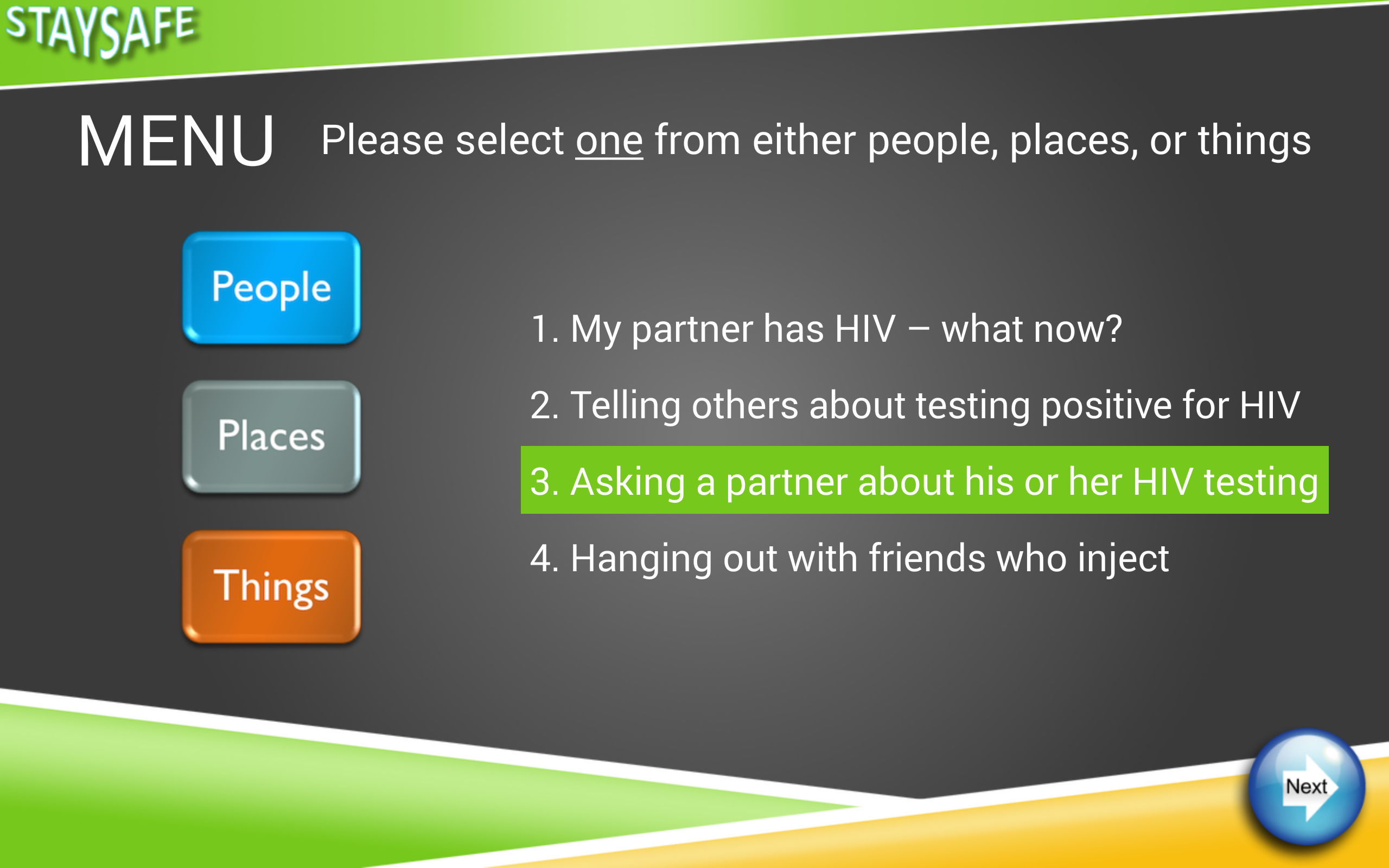 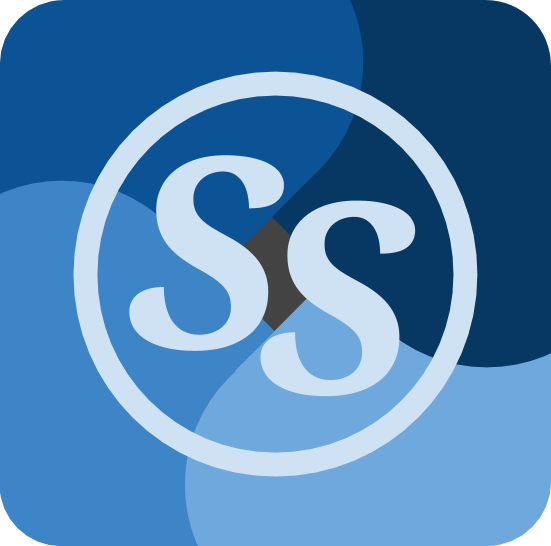 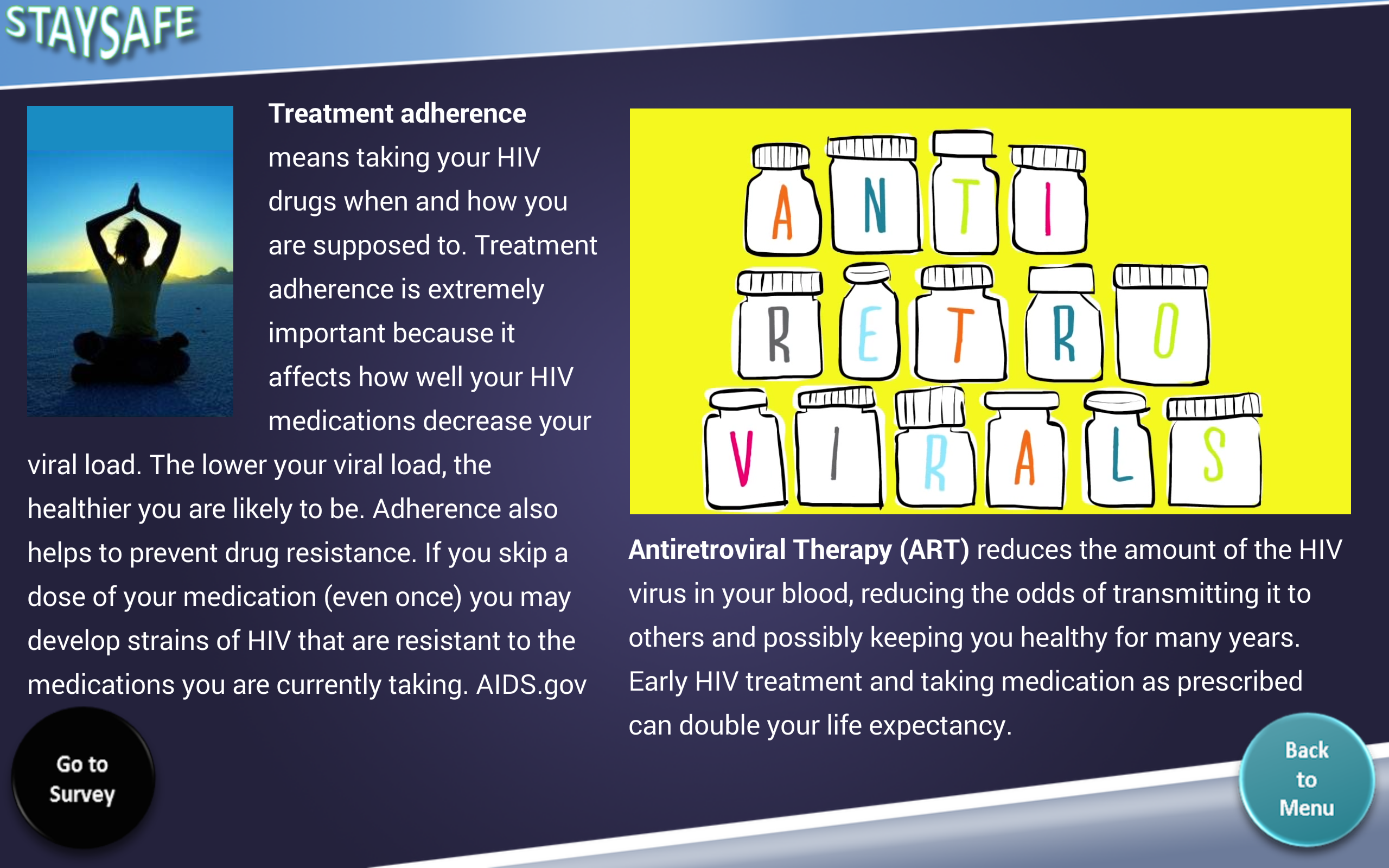 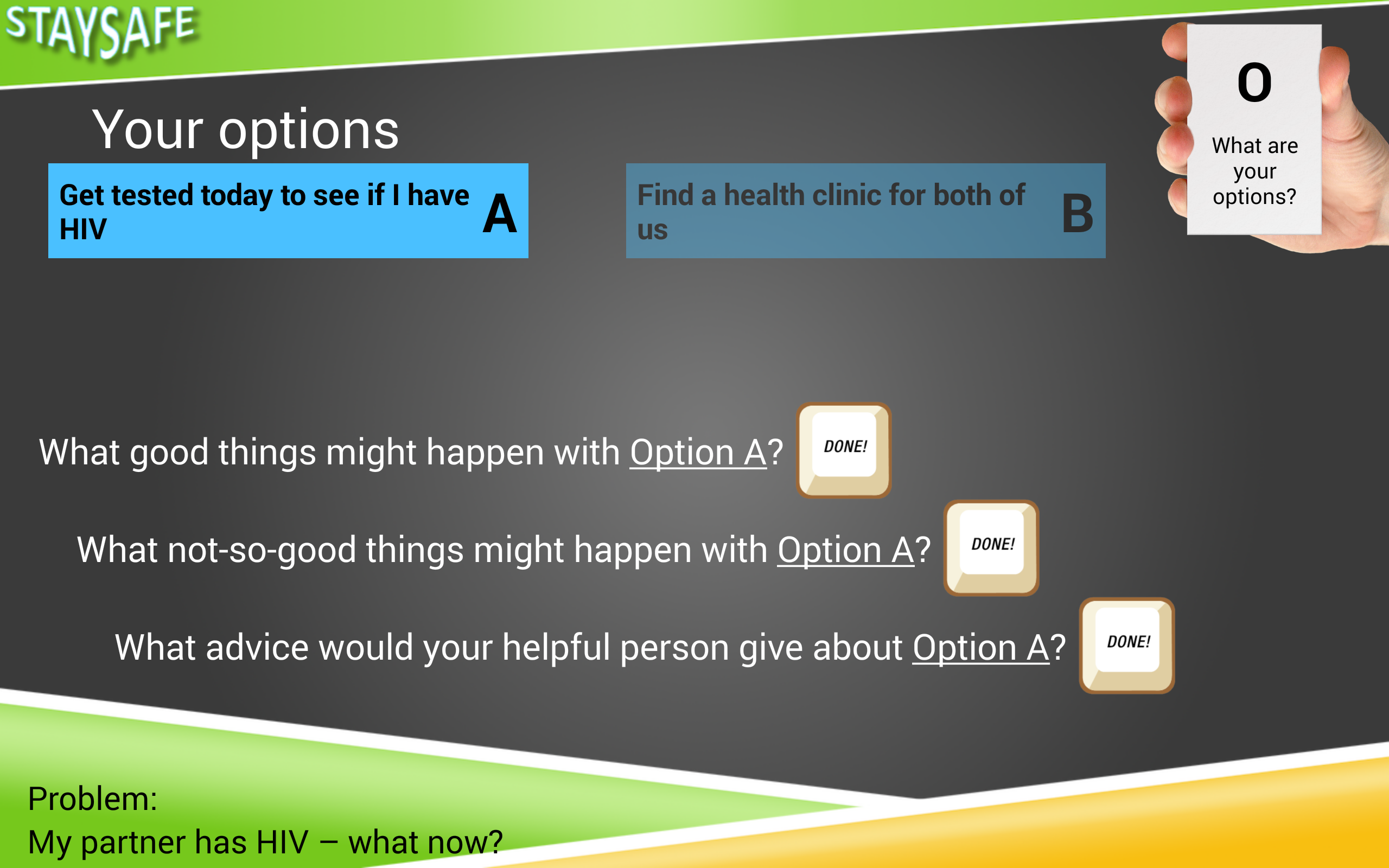 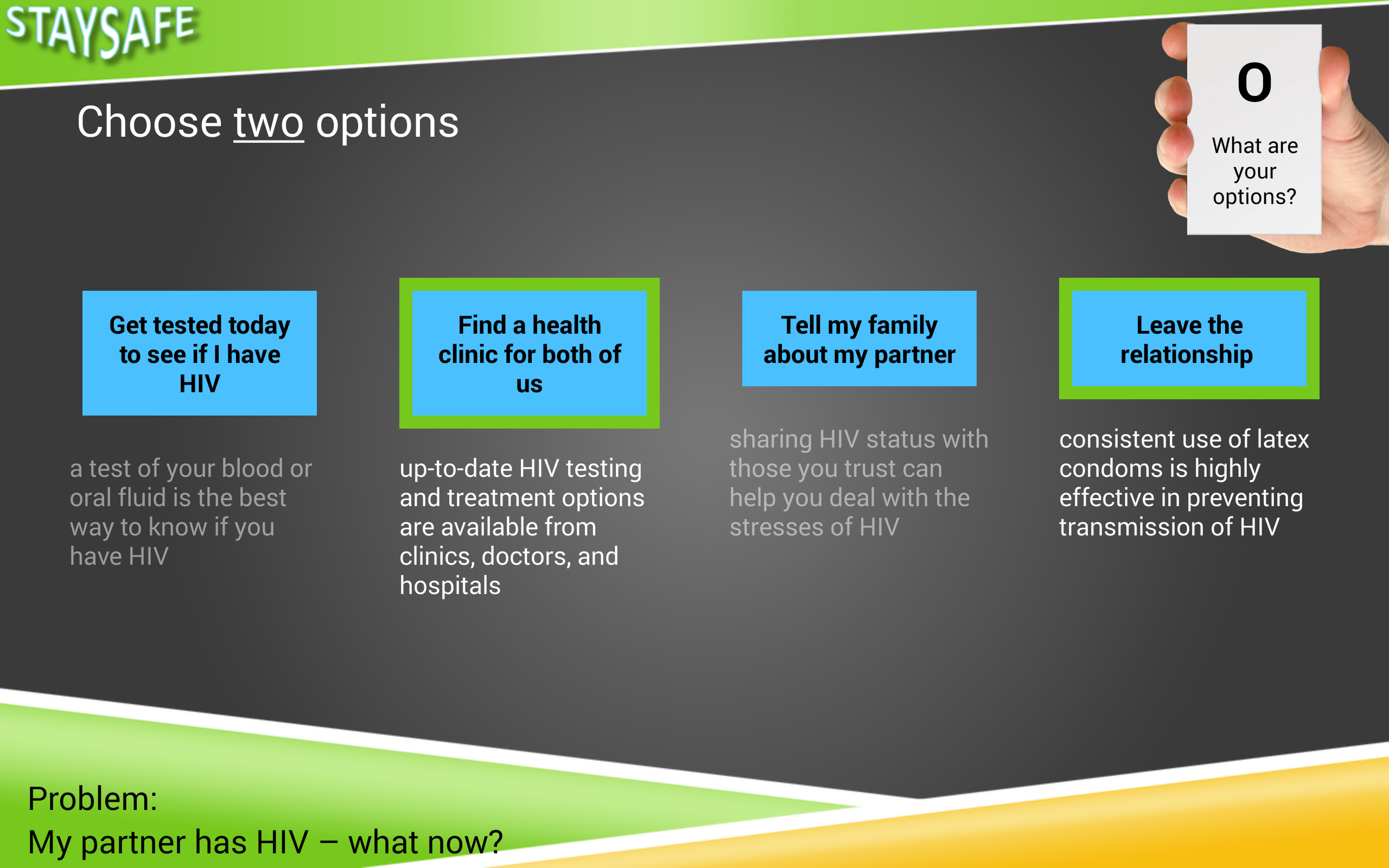 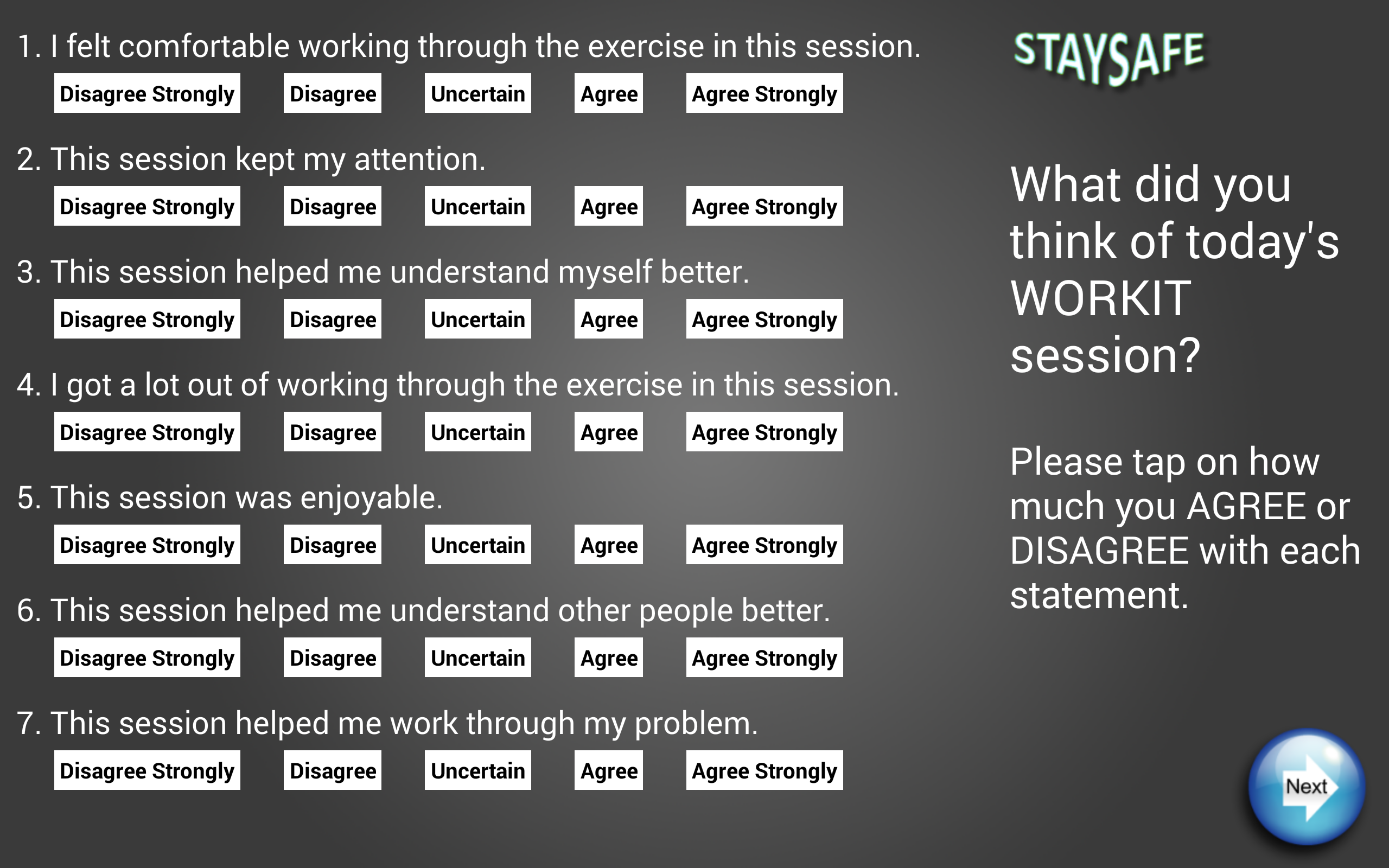 [Speaker Notes: Zack
Shown some of the 30+ unique screens designs in the app
Our task: 
  convert IBR design into android app
  adding the desired functionality

Each screen had own challenges
  Developed custom timing mechanism 
  Dealt with multiple large graphics on high density screen
  Complex layout structures
  Building screen with solely dynamic content]
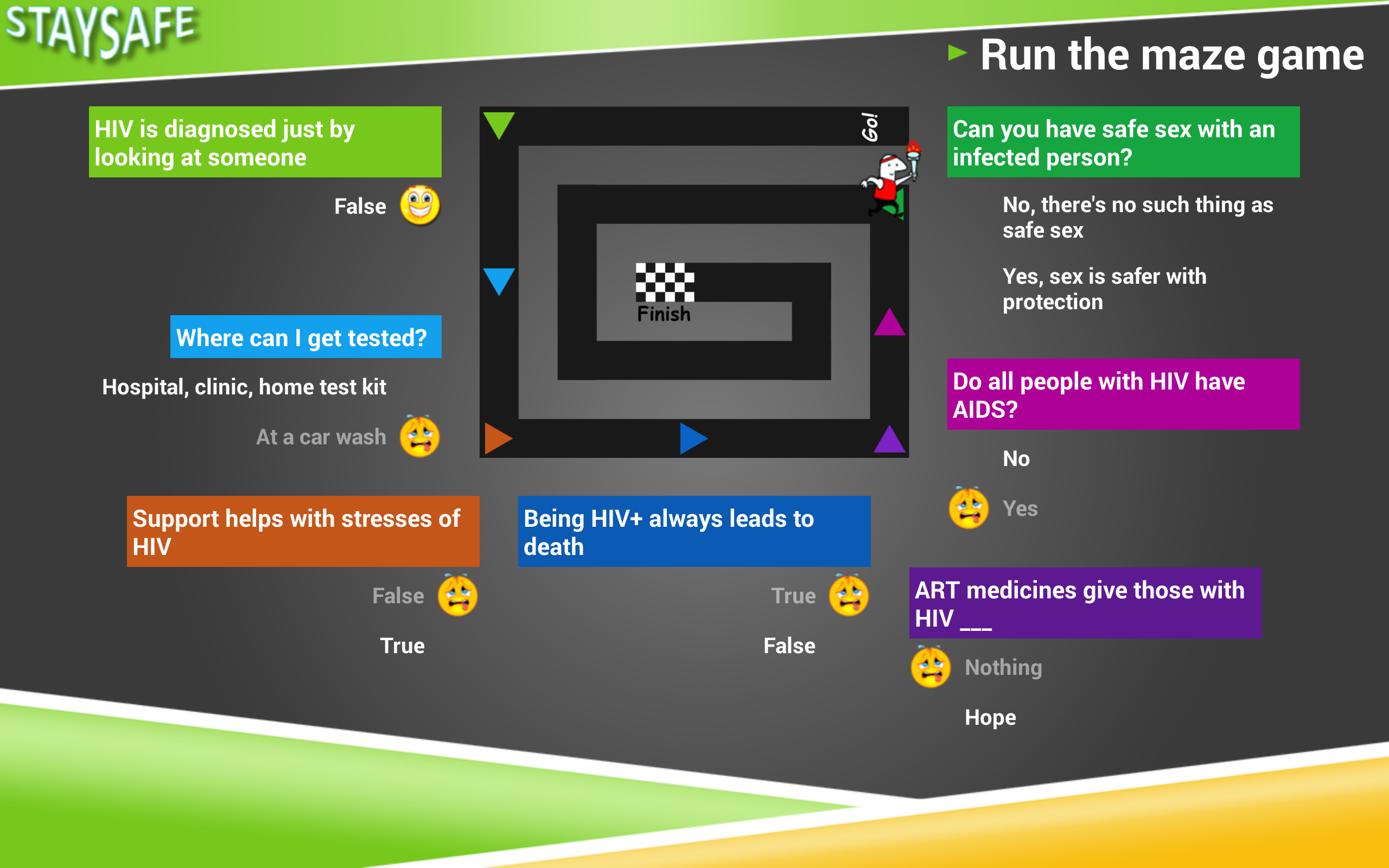 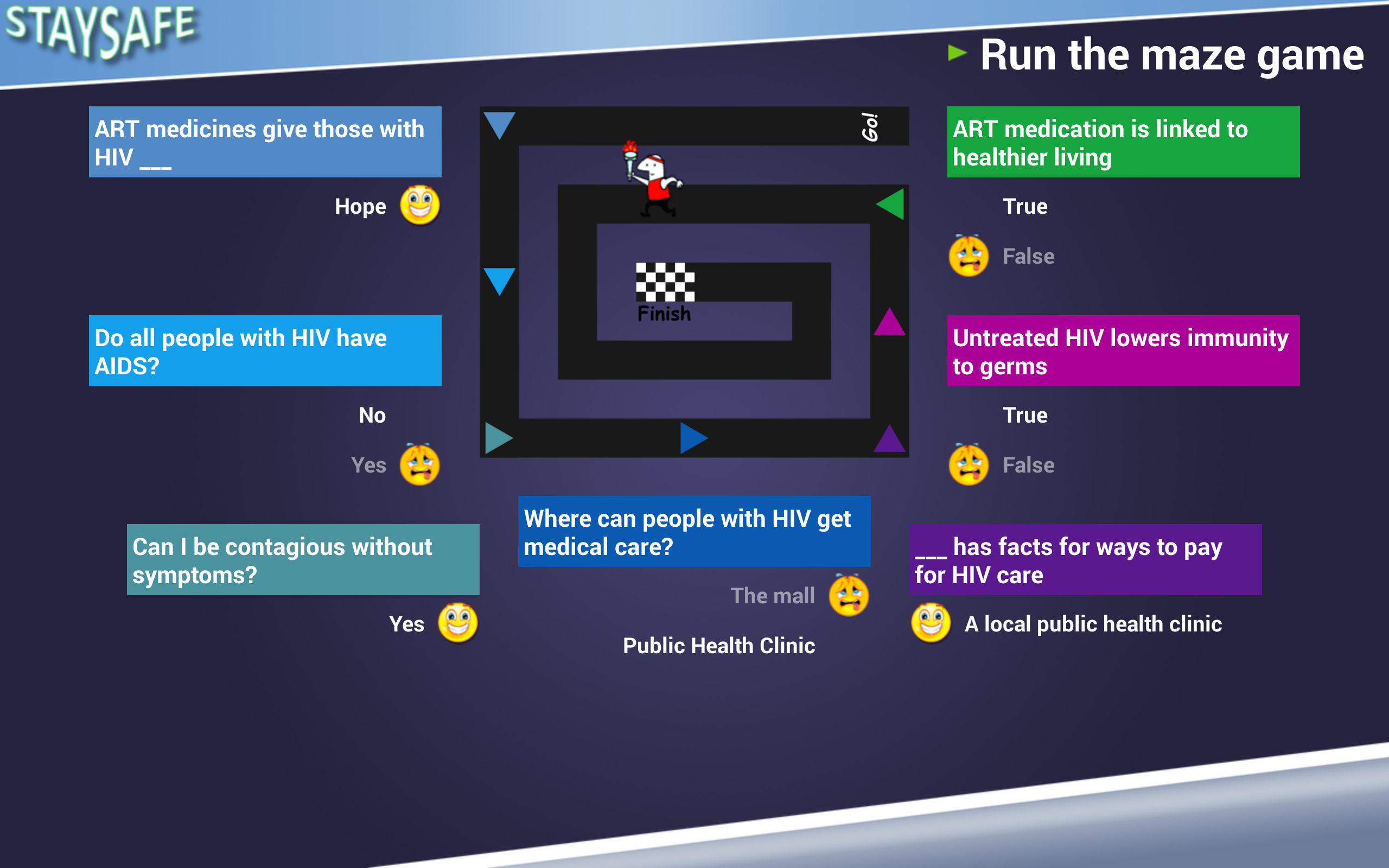 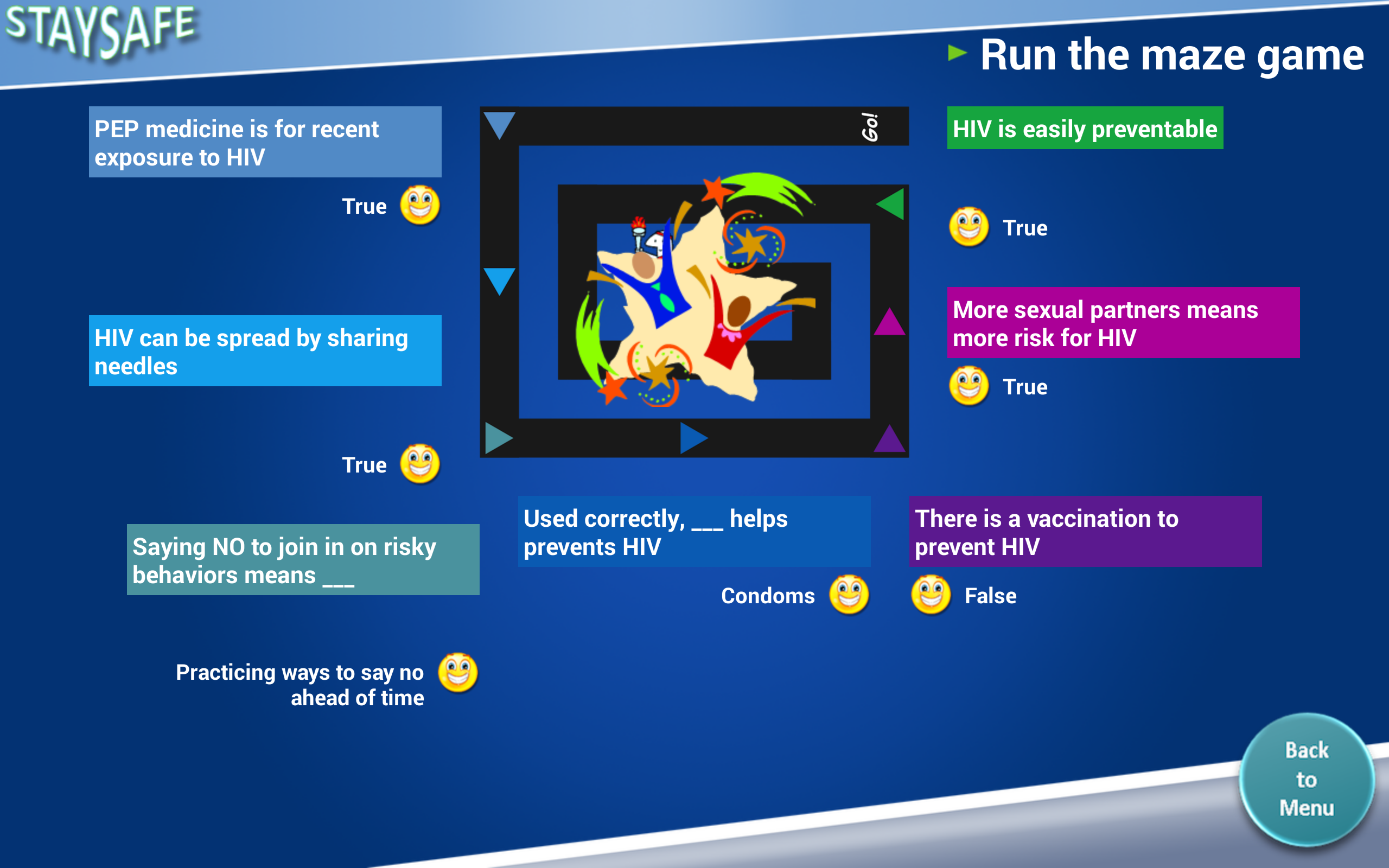 [Speaker Notes: Zack
Every screen was developed so that they can be altered quickly to have different look-and-feels throughout the application]
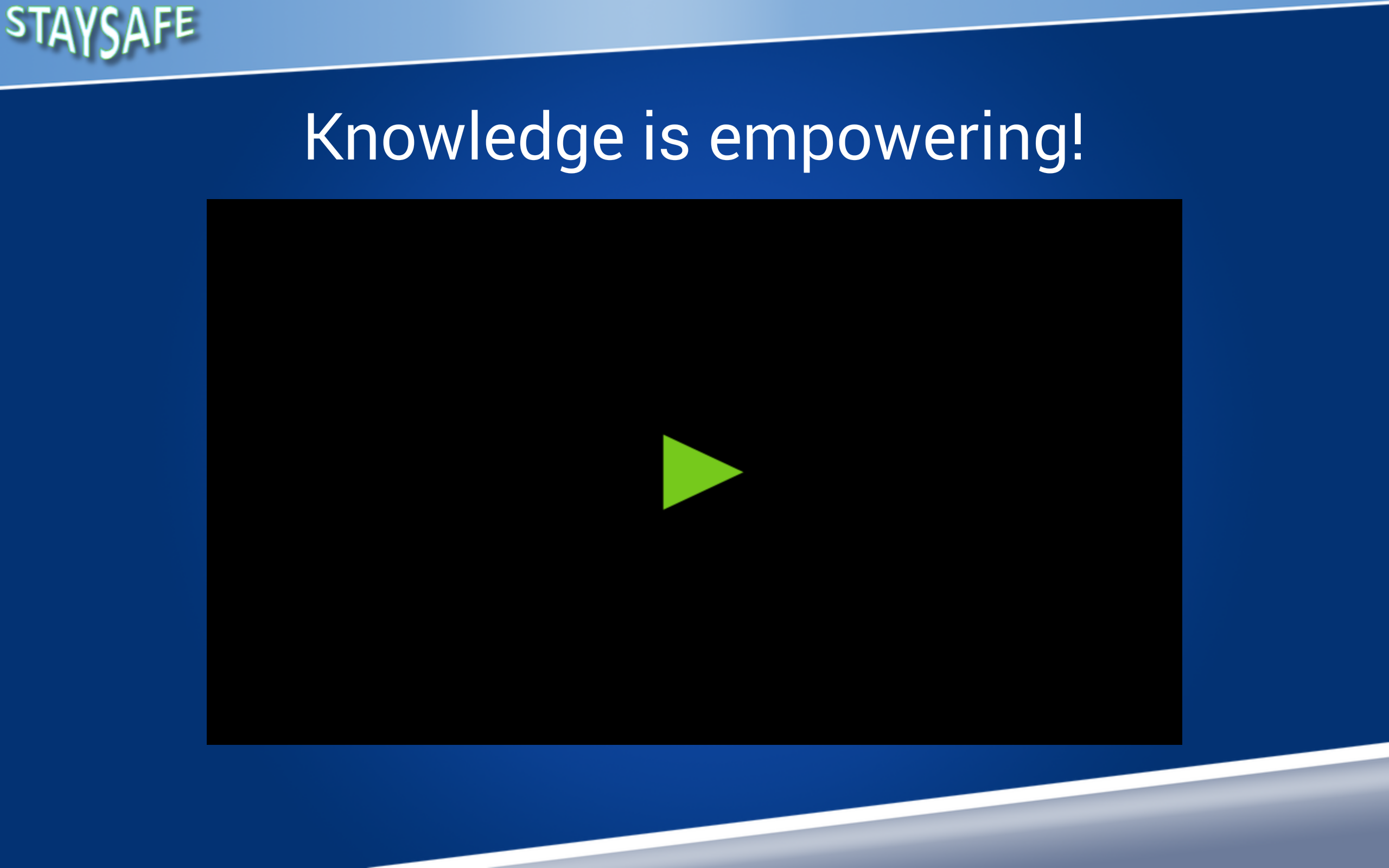 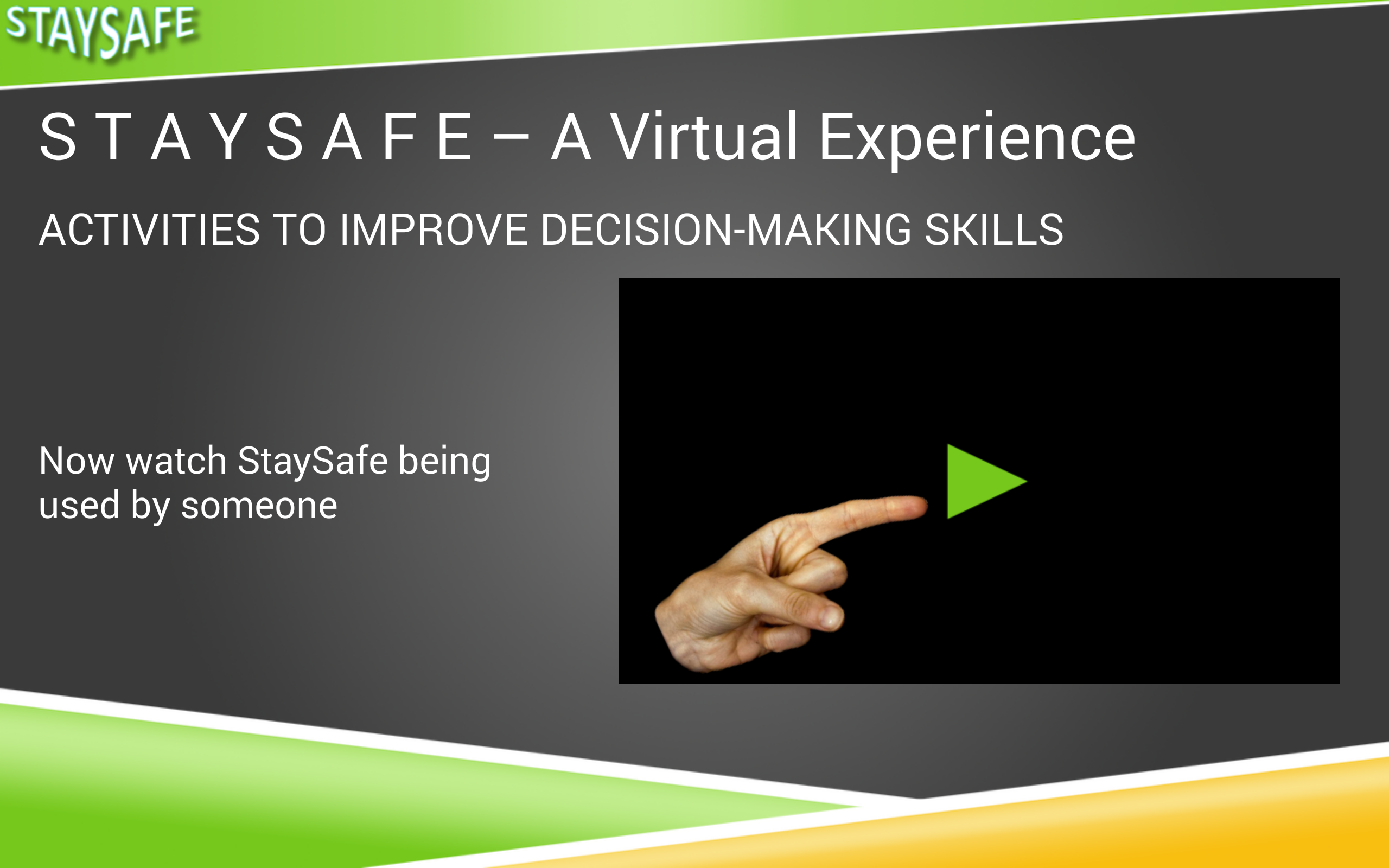 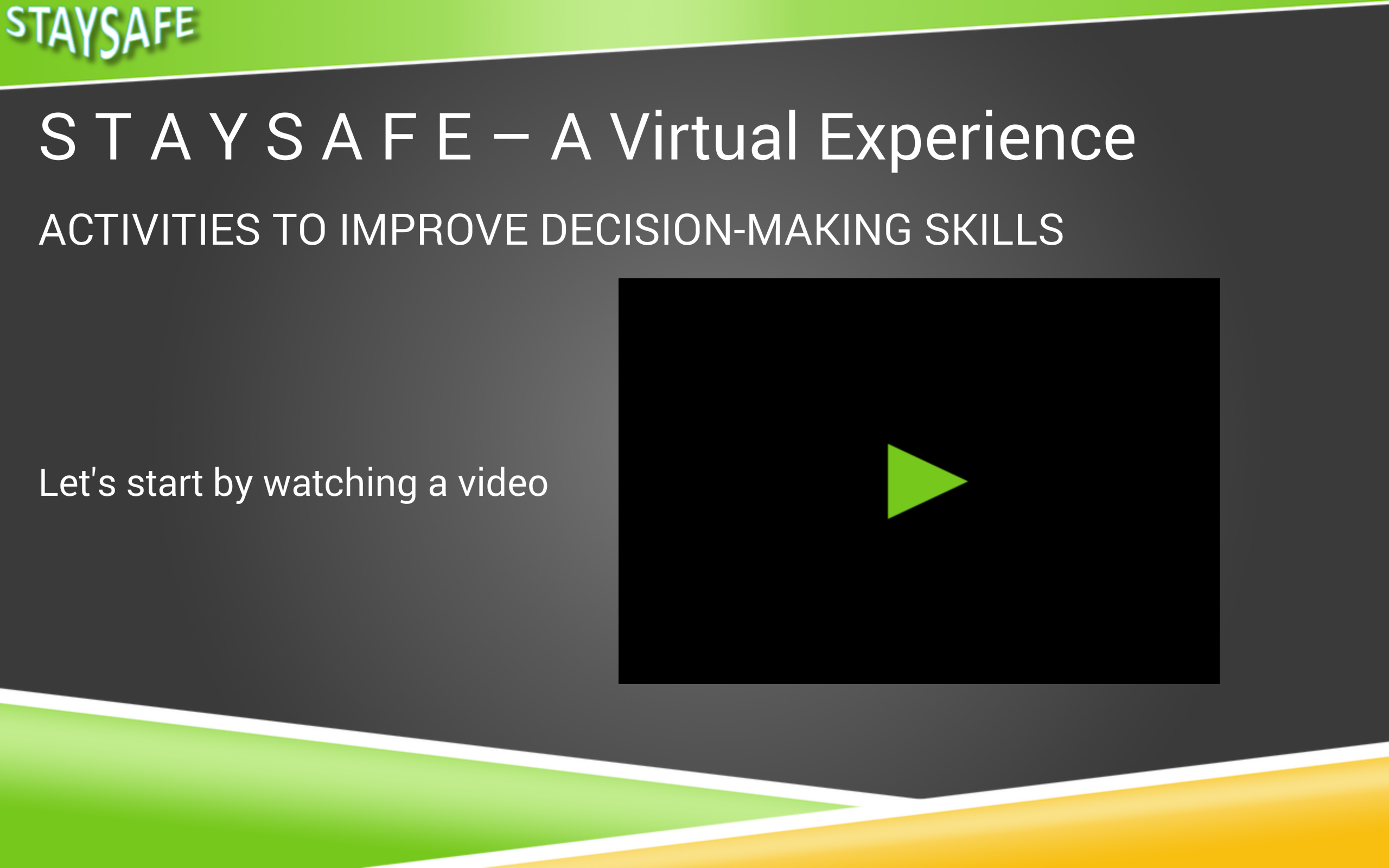 [Speaker Notes: Zack
Every screen was developed so that they can be altered quickly to have different look-and-feels throughout the application]
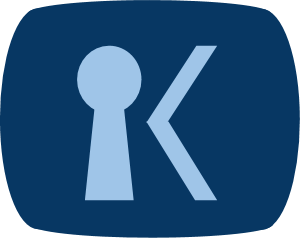 [Speaker Notes: Marcus
2 parts of the MakeSafe solution
StaySafe
Android
User=Probationers
Dynamic content
Facilities research
KeepSafe
Versatility of any computer
Allows editing of StaySafe content; only IBR
Saves in JSON; read in efficiently by tablet
Simple utility for IBR 
1600 variables and values]
StaySafe in Action
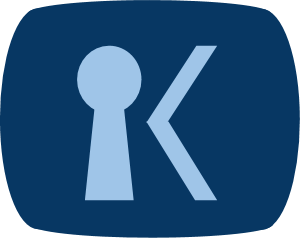 [Speaker Notes: David]
KeepSafe Application
Stand-alone curriculum management tool
Simple user interface
Utilizes JavaScript Object Notation
Imports/exports dynamic content
1600+ unique text values/variables exported
Drag and drop output to tablet for updates
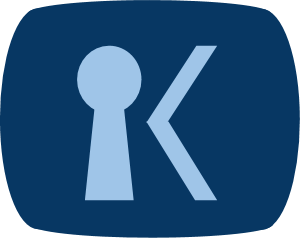 [Speaker Notes: David]
KeepSafe Application
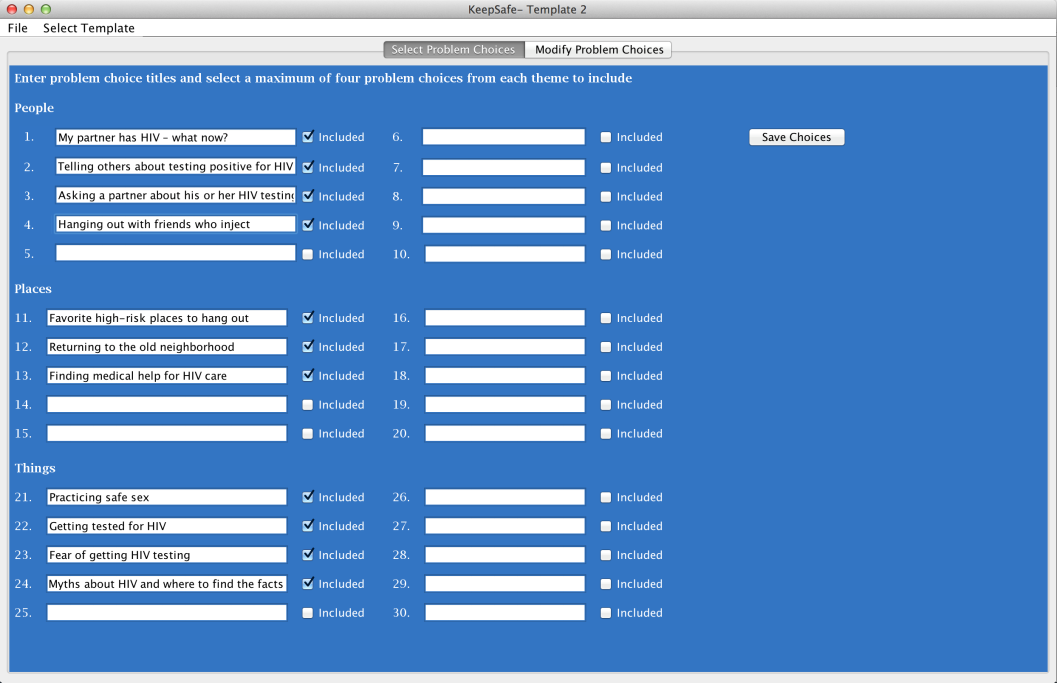 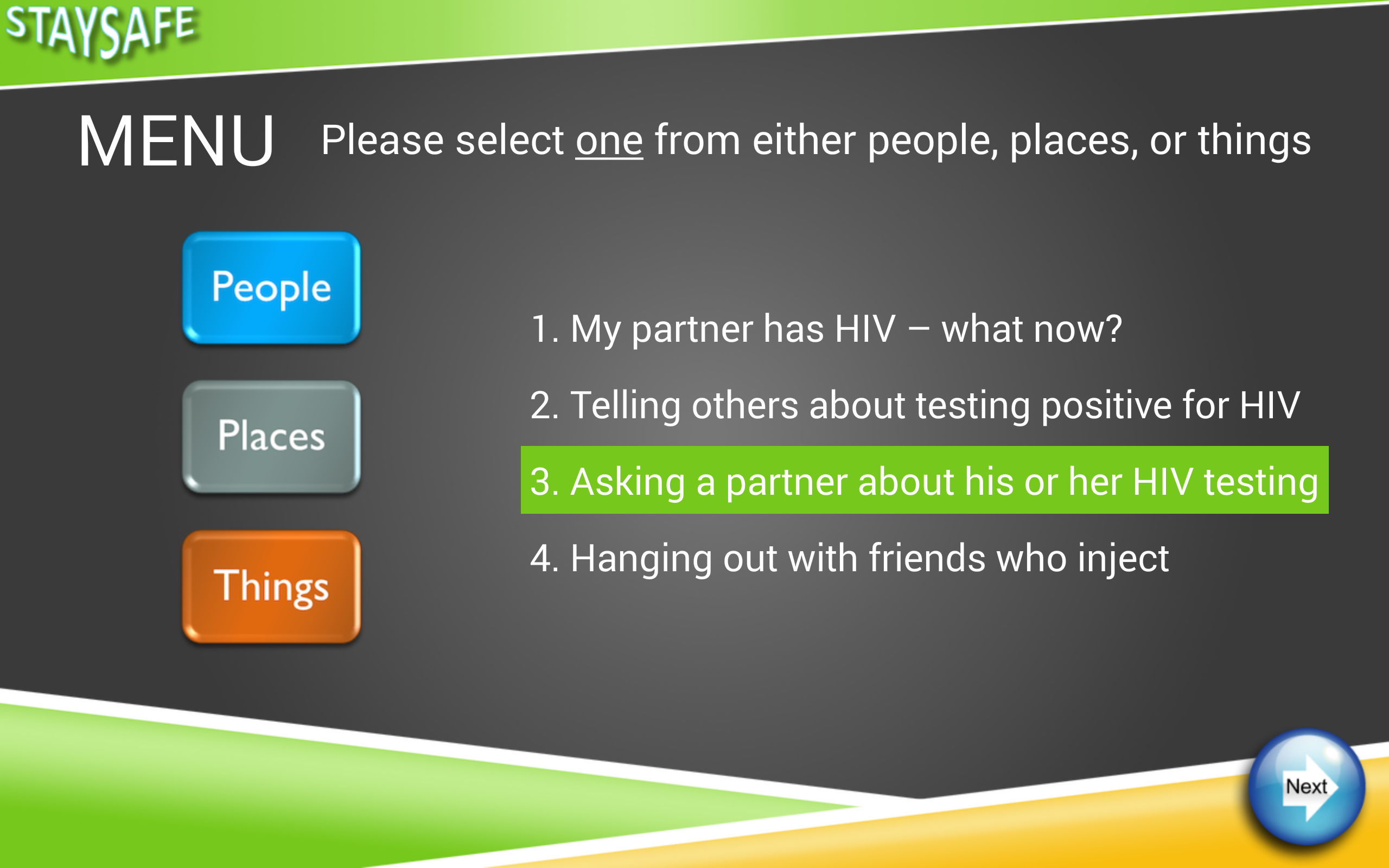 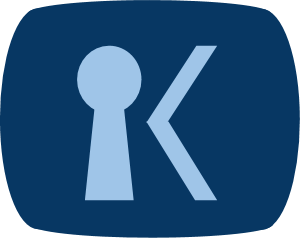 [Speaker Notes: Matt
1600 values
User-friendly
Provides a file to be transferred to the tablet
Simplifies curriculum creating process
Utility; only for IBR]
DRR1 – WaySafe
In-prison participants
Group-based
Help offenders when released 
Largely positive results
Improved knowledge, confidence, and motivation
Framework for StaySafe
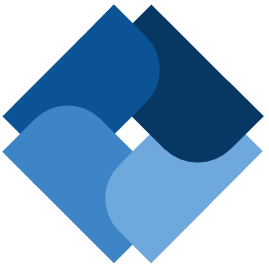 DRR2 – StaySafe
Adaption of WaySafe
Community-corrections participants
Individual-based 
Self-paced
Newly released individuals
During probation appointments
Android application
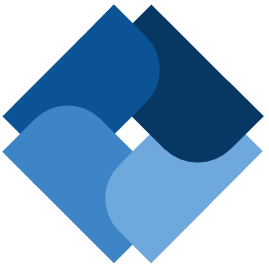 Data Flow
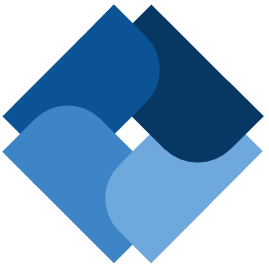 [Speaker Notes: ??]
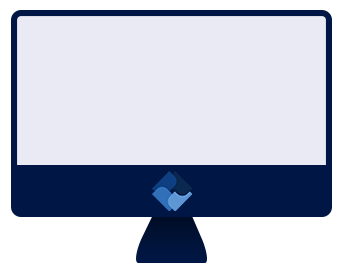 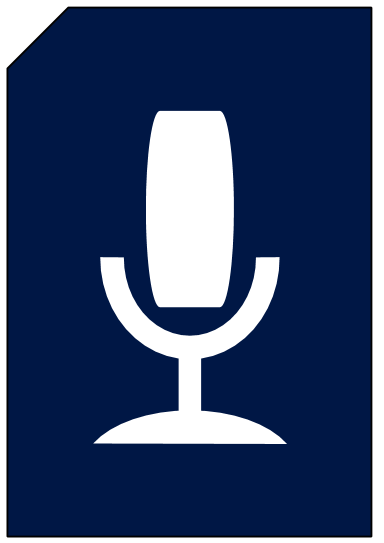 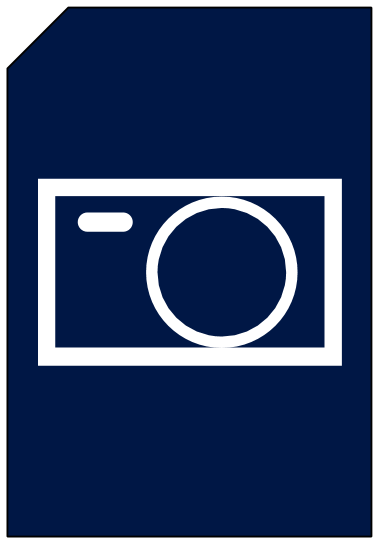 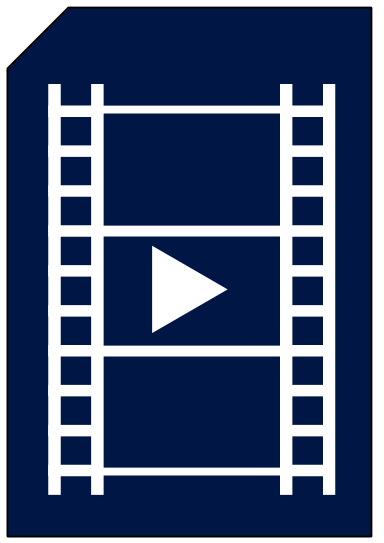 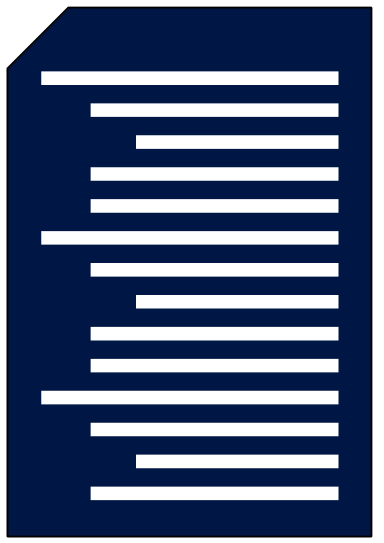 USB
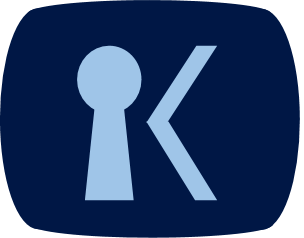 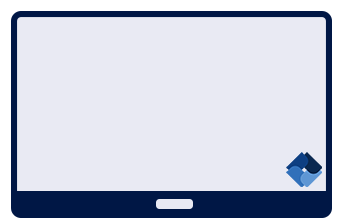 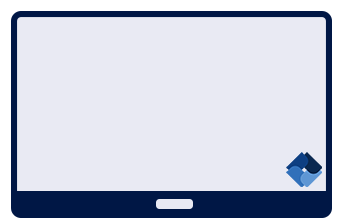 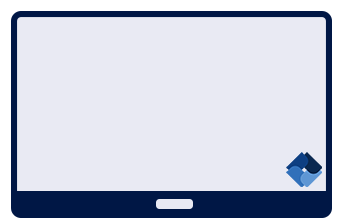 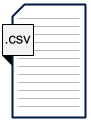 Ready!
Done!
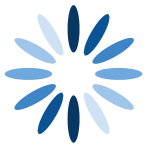 USB
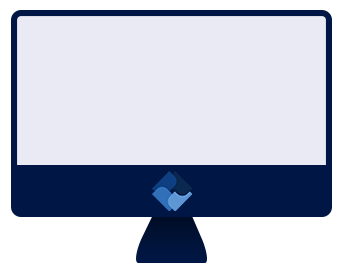 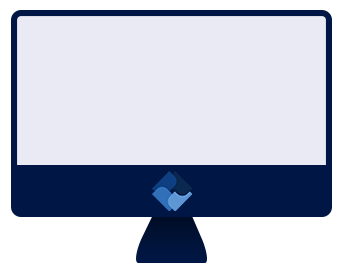 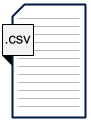 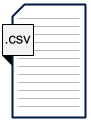 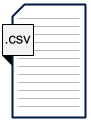 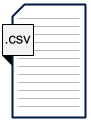 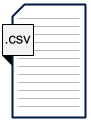 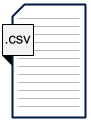 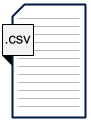 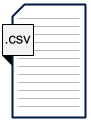 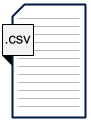 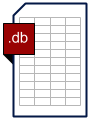 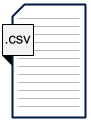 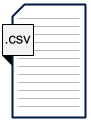 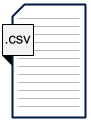 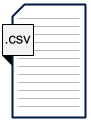 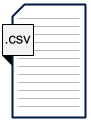 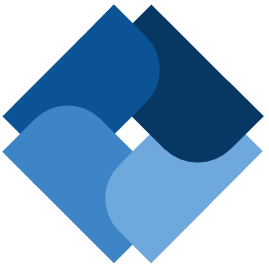 ShareFile
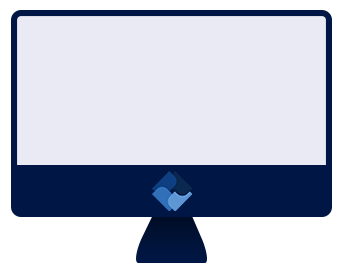 Creating Curriculum
USB
Text
Audio
Images
Video
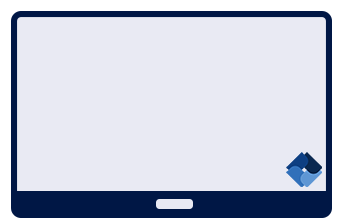 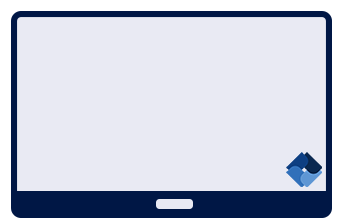 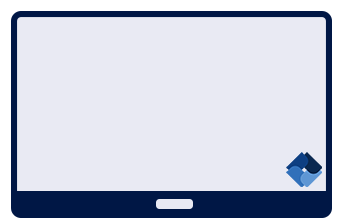 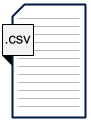 Ready!
Done!
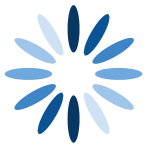 USB
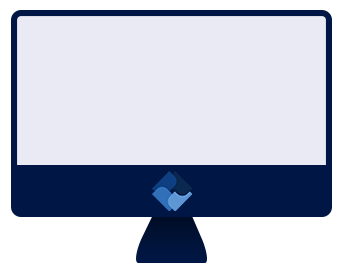 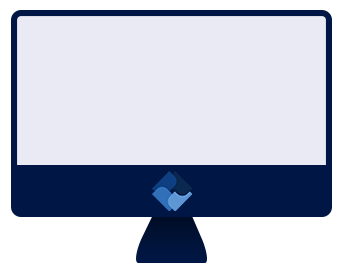 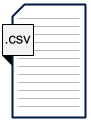 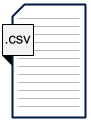 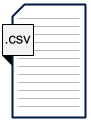 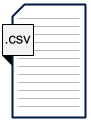 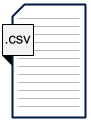 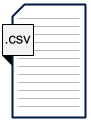 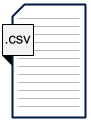 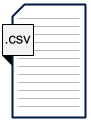 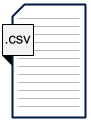 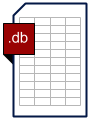 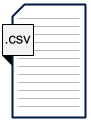 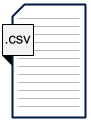 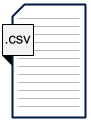 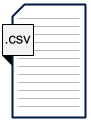 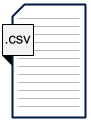 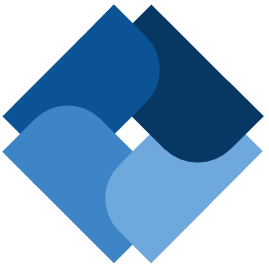 ShareFile
By the numbers
27 Java class files
15 layout files
200+ hours of coding
StaySafe – 12000+ lines of code
KeepSafe – 7000+ lines of code
150+ output variables/values
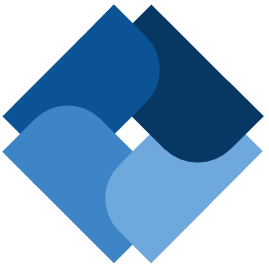 [Speaker Notes: Marcus  Beal]
Technology
Software
Eclipse (Luna)
Android SDK
Hardware
Samsung Tablet running Android version 4.4.0+
Auxiliary Computers
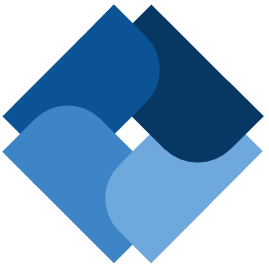 Issues Encountered
Android delivery limitations
File input/output
Time constraints and scheduling
Version update handling
JSON structure and implementation
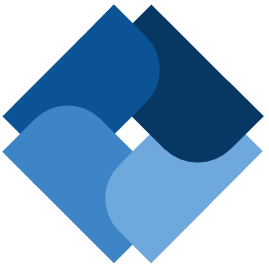 [Speaker Notes: David]
Takeaways
Well-defined requirements are key
Constant communication across teams
Active and timely feedback from customer
Testing assistance
User acceptance testing
Document as you go
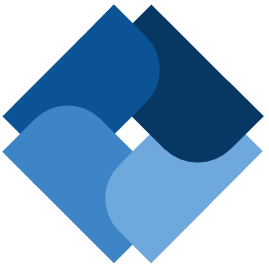 [Speaker Notes: Matt]
Results and Future Work
StaySafe application completed
KeepSafe publishing software established for interaction with StaySafe
Data output for research
Production deployment in Summer 2015
Adaptable to different subject areas
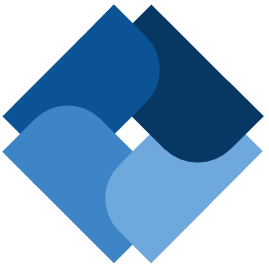 [Speaker Notes: Marcus]
Acknowledgements
Sponsors:
Wayne E Lehman, Ph.D (Principle Investigator)
Jennifer Pankow, Ph.D (Project Director)
Grace Rowan, Ph.D (Data Manager)
Julie Gray, Ph.D (Research Scientist)
Faculty Advisors:
Donnell Payne, Ph.D
Julie Gray, Ph.D
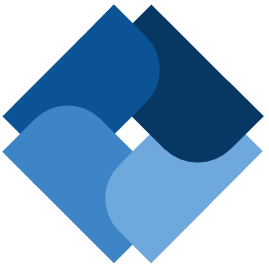 [Speaker Notes: Zach]
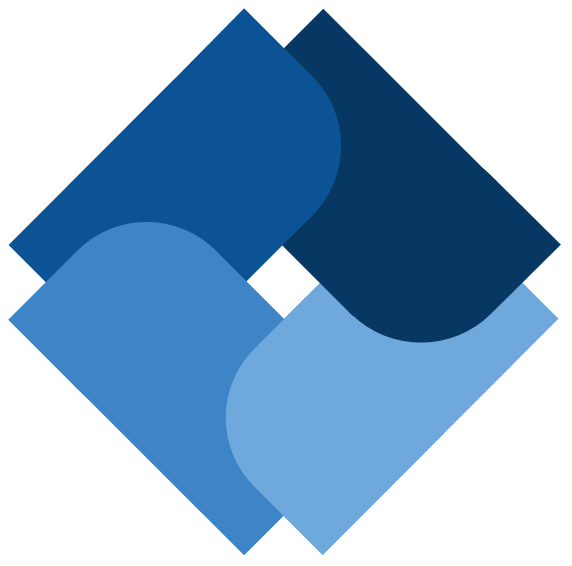